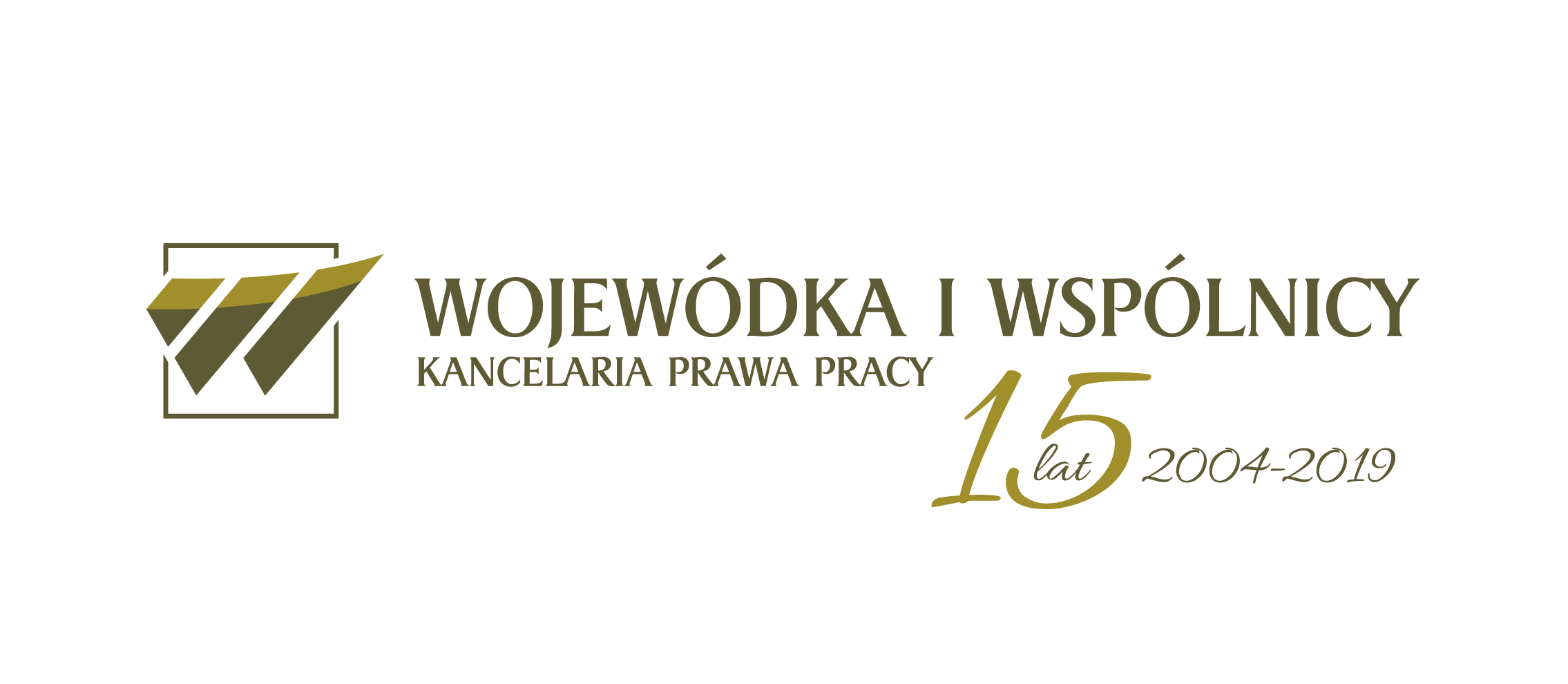 Jak wykorzystać instrumenty rynku pracy 
przewidziane w "Tarczy antykryzysowej"?
Wyzwania dla pracodawcy
Adrian Prusik
Warszawa, 02.04.2020 r.
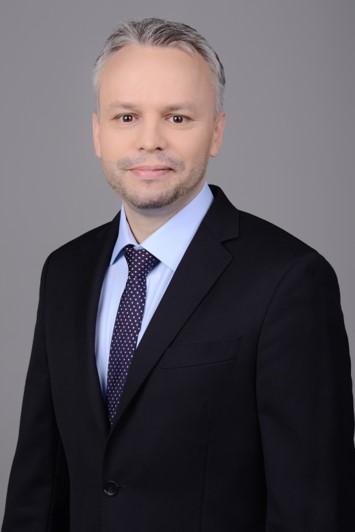 Adrian Prusik
Radca prawny, wspólnik w Kancelarii Wojewódka i Wspólnicy Sp. k. Absolwent Wydziału Prawa i Administracji Uniwersytetu Warszawskiego oraz Wydziału Dziennikarstwa i Nauk Politycznych Uniwersytetu Warszawskiego. 

Specjalizuje się w tworzeniu systemów premiowania i wynagradzania pracowników, członków organów spółek oraz pracowników wysokiego szczebla.  Posiada doświadczenie w prowadzeniu projektów restrukturyzacji przedsiębiorstw w obszarze prawa pracy.

Prowadził projekty restrukturyzacji zatrudnienia, m.in. w branży budowlanej i kosmetycznej.
2.
www.wojewodka.pl
1.Rozwiązania kryzysowe w prawie pracy 
- 
ustawa COVID
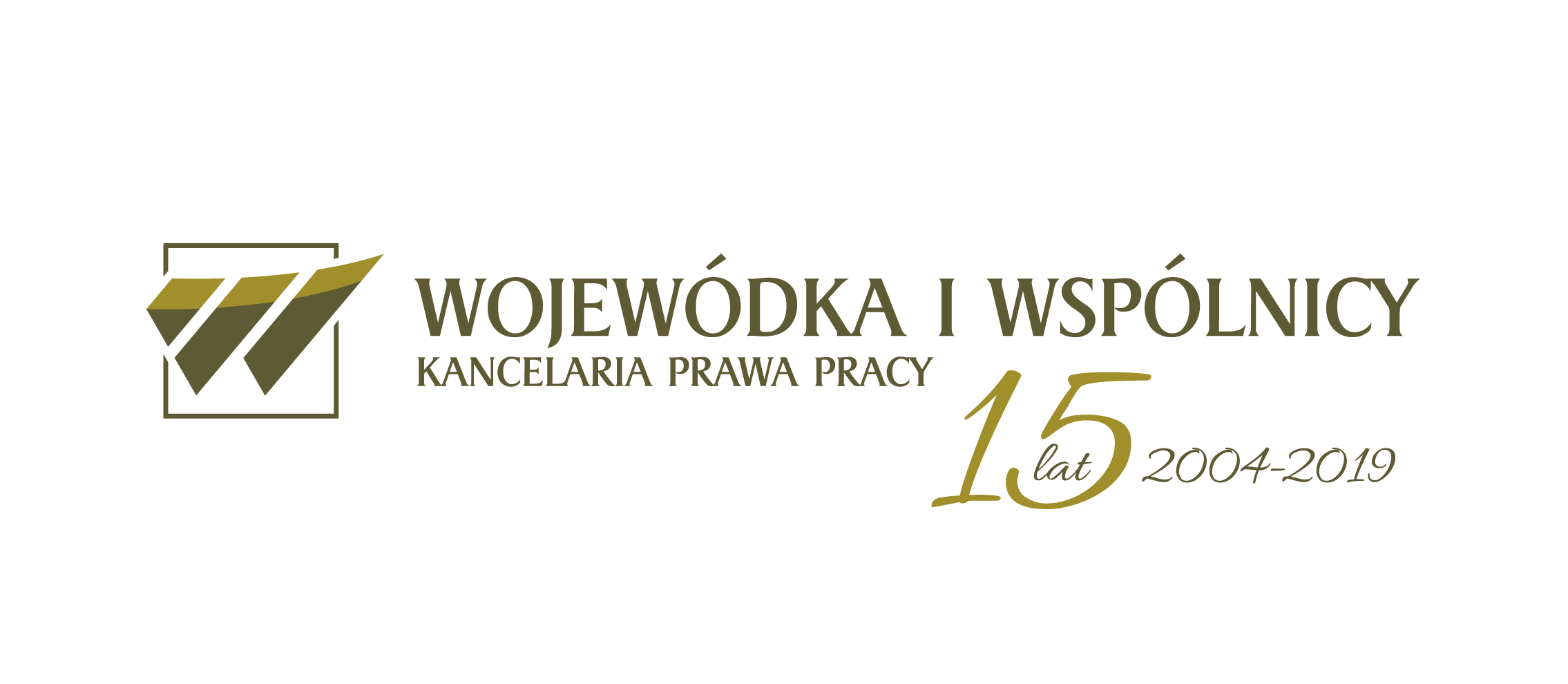 3.
Szczególne rozwiązania COVID
Specjalny tryb przestoju ekonomicznego dla przedsiębiorców oraz obniżenie wynagrodzenia.

Obniżenie wymiaru czasu pracy wraz z wynagrodzeniem w następstwie skutków COVID.

Dofinansowanie wynagrodzeń pracowników w okresie przestoju ekonomicznego lub obniżenia wymiaru czasu pracy.

Szczególne przepisy dotyczące czasu pracy dla przedsiębiorców dotkniętych skutkami COVID-19.

Dofinansowanie wynagrodzeń przez starostę – mikro, małe i średnie przedsiębiorstwa.

Zawieszenie przepisów dotyczących badań okresowych.
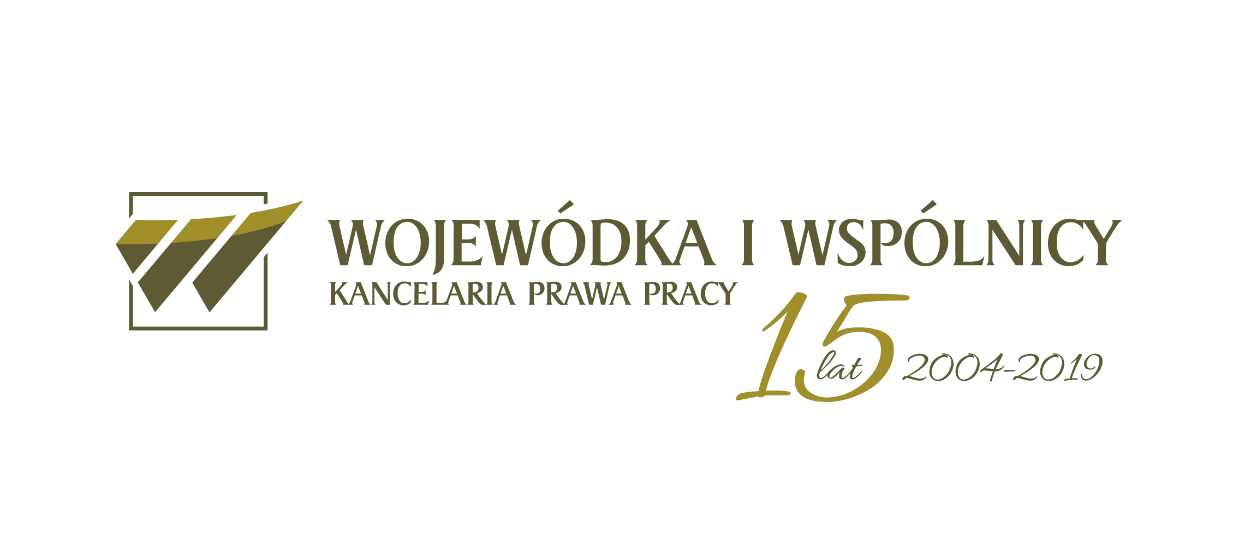 4.
1.Przestój ekonomiczny
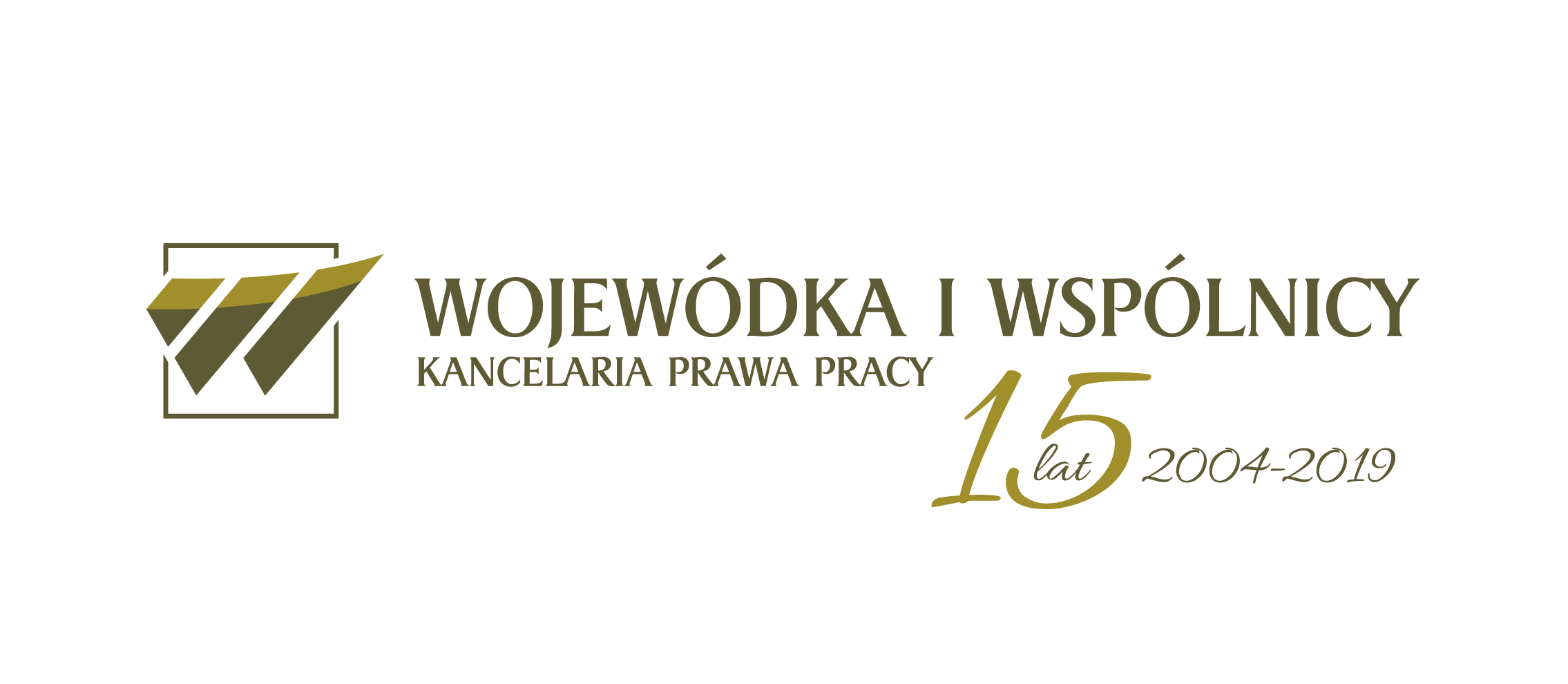 5.
Instrumenty prawne pracodawcy w czasie wstrzymania działalności
Przestój „tradycyjny” z art. 81 k.p.

Przestój ekonomiczny w trybie ustawy z dnia 11 października 2013 r. o szczególnych rozwiązaniach związanych z ochroną miejsc pracy

Przestój ekonomiczny COVID w rozumieniu art. 15g ustawy z 2 marca 2020 roku o szczególnych rozwiązaniach związanych z zapobieganiem, przeciwdziałaniem i zwalczaniem COVID-19, innych chorób zakaźnych oraz wywołanych nimi sytuacji kryzysowych („Tarcza Antykryzysowa” – ustawa z 31 marca 2020 roku)
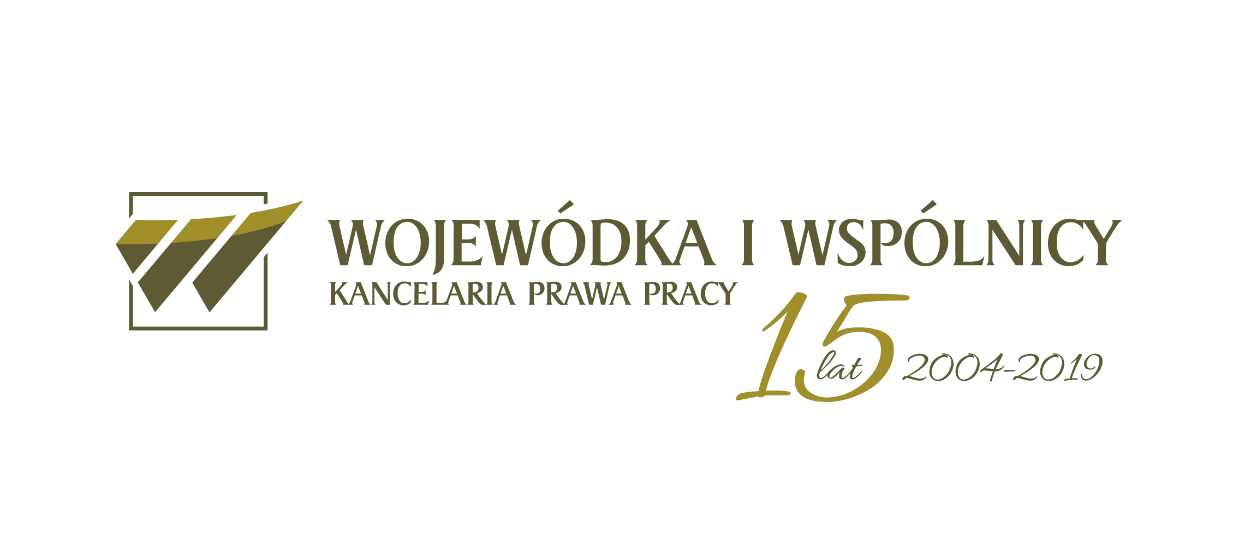 6.
Przestój ekonomiczny COVID
Pracodawca czy przedsiębiorca?

Art. 15g ustawy COVID
1. Przedsiębiorca w rozumieniu art. 4 ust. 1 lub 2 ustawy z dnia 6 marca 2018 r. - Prawo przedsiębiorców, u którego wystąpił spadek obrotów gospodarczych w następstwie wystąpienia COVID-19 może zwrócić się z wnioskiem o przyznanie świadczeń na rzecz ochrony miejsc pracy (…).
6. Pracownikowi objętemu przestojem ekonomicznym pracodawca wypłaca wynagrodzenie obniżone nie więcej niż o 50%, (…).
8. Przedsiębiorca, o którym mowa w ust. 1, może obniżyć wymiar czasu pracy o 20%, nie więcej niż do 0,5 etatu, (…).
11. Warunki i tryb wykonywania pracy w okresie przestoju ekonomicznego lub obniżonego wymiaru czasu pracy ustala się w porozumieniu. Porozumienie zawiera pracodawca oraz (…)
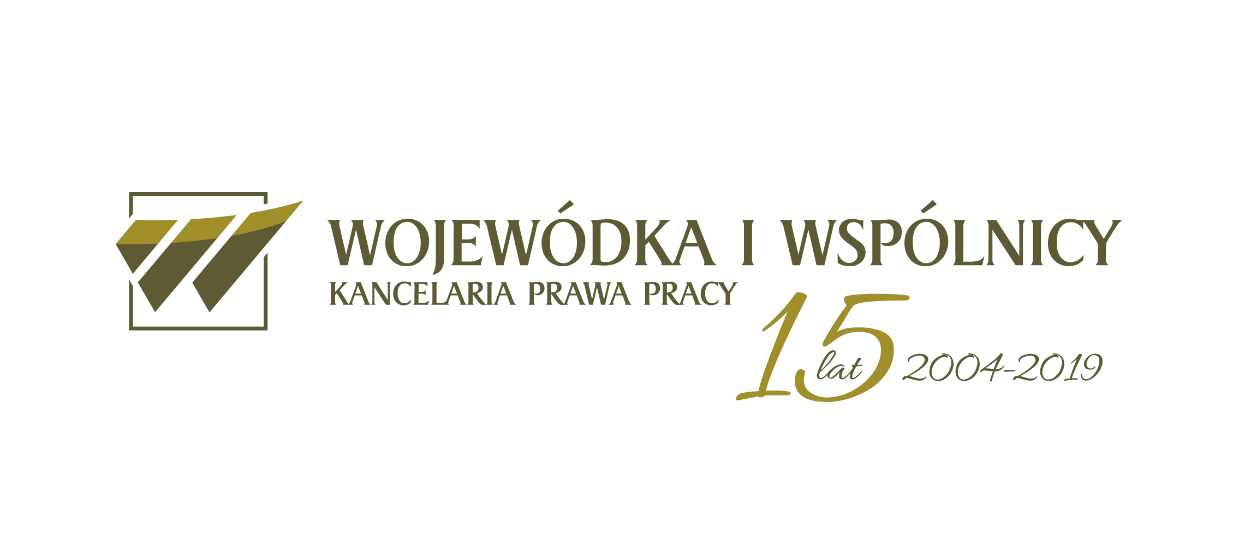 7.
Przestój ekonomiczny COVID
Pracodawca czy przedsiębiorca?

„Przedsiębiorcą jest osoba fizyczna, osoba prawna lub jednostka organizacyjna niebędąca osobą prawną, której odrębna ustawa przyznaje zdolność prawną, wykonująca działalność gospodarczą” (art. 4 ust. 1 ustawy prawo przedsiębiorców). „Przedsiębiorcami są także wspólnicy spółki cywilnej w zakresie wykonywanej przez nich działalności gospodarczej” (art. 4 ust. 2 ustawy prawo przedsiębiorców).

Pracodawca – „Pracodawcą jest jednostka organizacyjna, choćby nie posiadała osobowości prawnej, a także osoba fizyczna, jeżeli zatrudniają one pracowników.” – art. 3 k.p.

Co z pracodawcami, którzy nie są przedsiębiorcami?

Czy ustawa COVID obejmują także przedsiębiorców, którzy działają w formule pracodawców wewnętrznych?
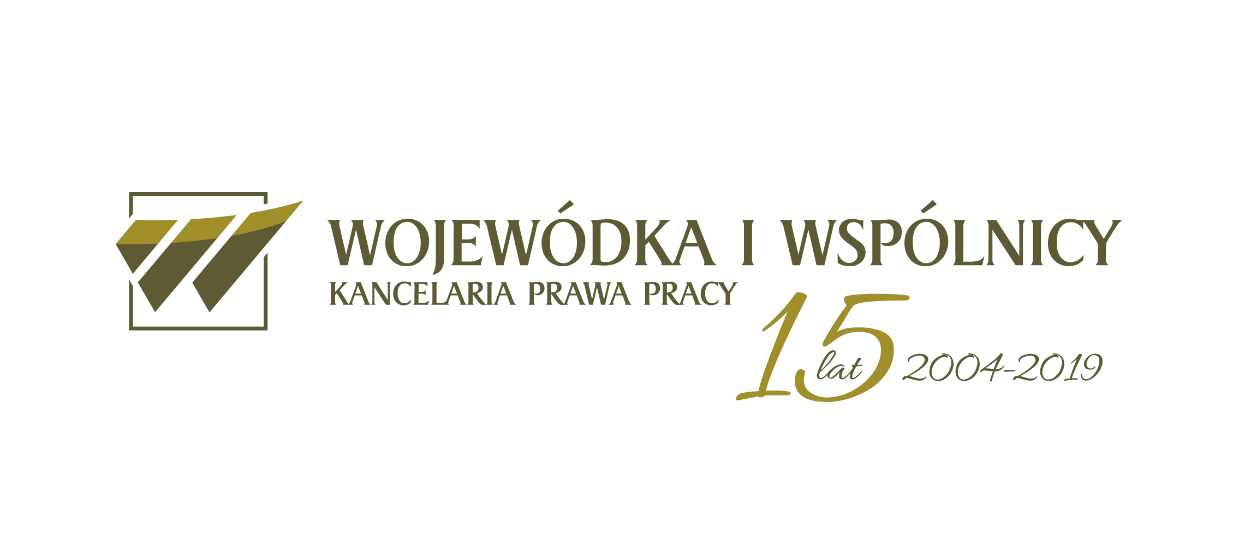 8.
Przestój ekonomiczny COVID
Kto jest pracownikiem?

Ustawa stosuje szeroką definicję pracownika i nie odnosi się wyłącznie do osób zatrudnionych na podstawie umowy o pracę. 

Jako  pracowników w rozumieniu ustawy odpowiednio traktuje się także „osoby zatrudnione na podstawie umowy o pracę nakładczą lub umowy zlecenia albo innej umowy o świadczenie usług, jeżeli z tego tytułu podlega obowiązkowi ubezpieczeń: emerytalnemu i rentowemu, z wyjątkiem pomocy domowej zatrudnionej przez osobę fizyczną” (art. 15g ust. 4).

Art. 15g ust. 6: „Pracownikowi objętemu przestojem ekonomicznym pracodawca wypłaca wynagrodzenie obniżone nie więcej niż o 50%, nie niższe jednak niż w wysokości minimalnego wynagrodzenia za pracę ustalanego na podstawie przepisów o minimalnym wynagrodzeniu za pracę, z uwzględnieniem wymiaru czasu pracy.”

Czy ustawa wprowadza gwarancję wynagrodzenia w okresie przestoju także dla osób w zatrudnieniu cywilnoprawnym?
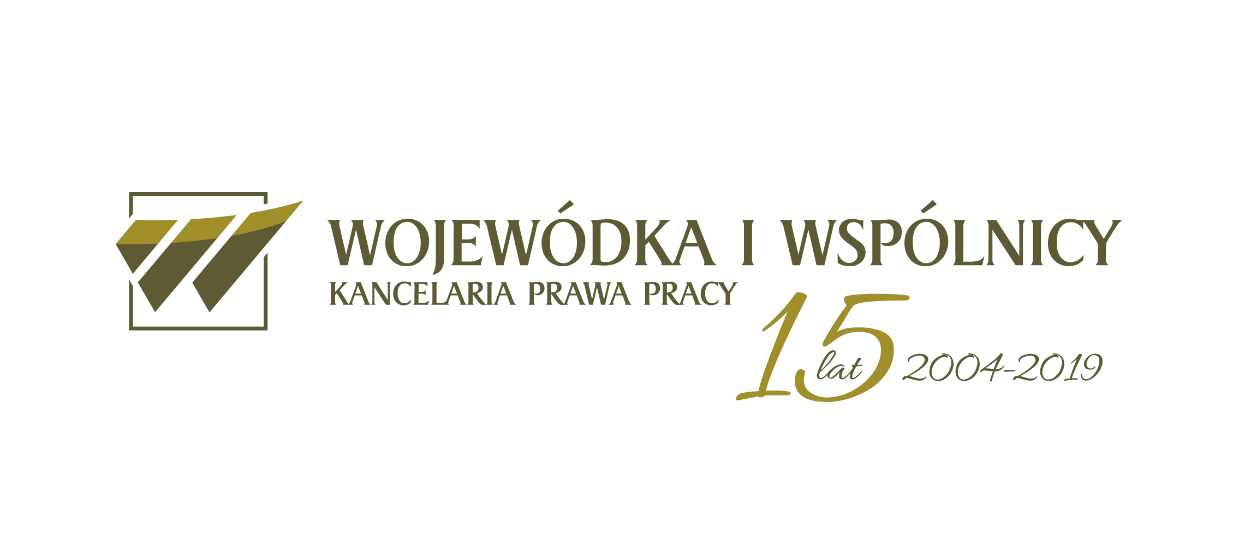 9.
Przestój ekonomiczny, czyli co?
Czy przestój oznacza wyłącznie okres niewykonywania pracy?

Definicja przestoju ekonomicznego 
„przestój ekonomiczny - okres niewykonywania pracy przez pracownika z przyczyn niedotyczących pracownika pozostającego w gotowości do pracy” – art. 2 pkt. 1 o szczególnych rozwiązaniach związanych z ochroną miejsc pracy w zw. z art. 15g ust. 5 ustawy COVID

ALE
Art. 15g ust. 11 ustawy COVID
„Warunki i tryb wykonywania pracy w okresie przestoju ekonomicznego lub obniżonego wymiaru czasu pracy ustala się w porozumieniu (…)”
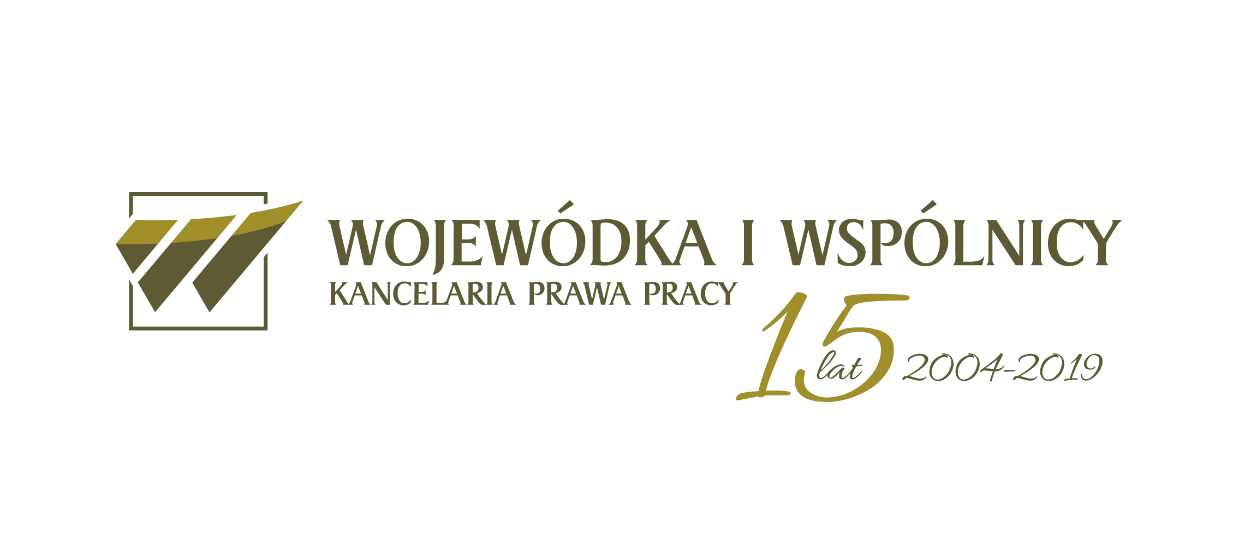 10.
Wprowadzenie przestoju ekonomicznego COVID
Sposób wprowadzenia :

Możliwe tylko w drodze porozumienia zawartego między pracodawcą a reprezentantami pracowników.

Reprezentacja pracowników stanowią organizacje związkowe lub niezwiązkowych przedstawicieli pracowników wyłonionych w trybie przyjętym u pracodawcy.
Treść porozumienia:

Określenie grup zawodowych objętych przestojem ekonomicznym.

Określenie okresu, przez jaki obowiązują rozwiązania dotyczące przestoju ekonomicznego.

Inne warunki związane z trybem wprowadzenia i wykonywaniem pracy w okresie przestoju.
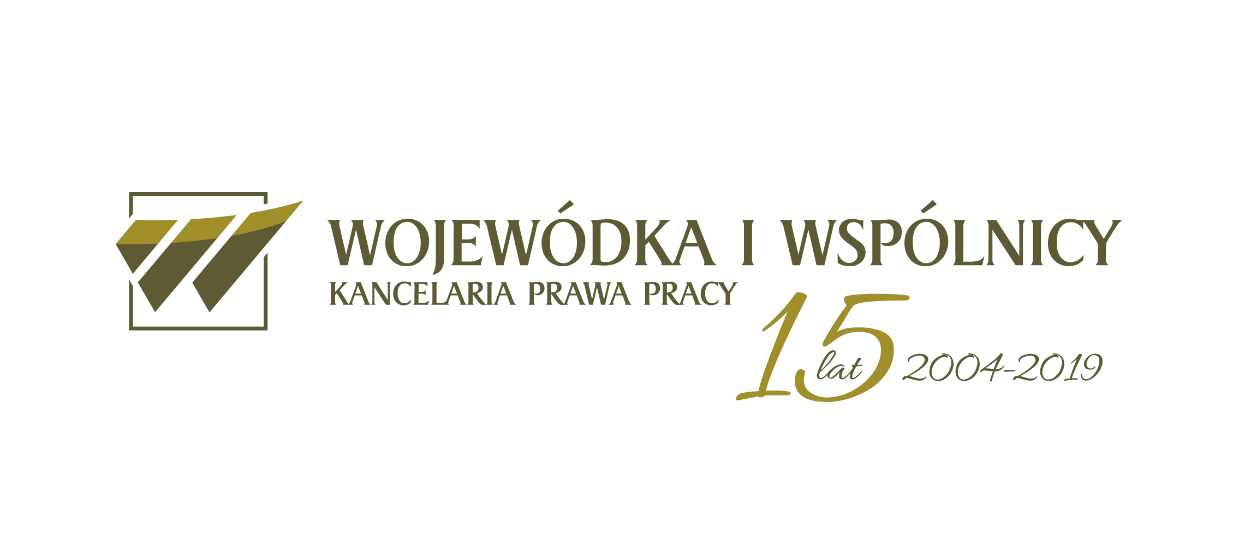 11.
Wprowadzenie przestoju ekonomicznego COVID
Pracodawca nie może samodzielnie wprowadzić przestoju ekonomicznego (i obniżenia wynagrodzeń pracowniczych bez zgody organizacji związkowych albo reprezentacji pracowników).

Brak możliwości samodzielnego wprowadzenia przestoju ekonomicznego oznacza, że przedsiębiorca nie może skorzystać z dofinansowania przewidzianego w ustawie COVID.

W sytuacji konieczności wstrzymania działalności, przestój wprowadzony samodzielnie przez pracodawcę nie będzie przestojem ekonomicznym w rozumieniu ustawy COVID. 

Czy przestój jest warunkowany zdefiniowanym w ustawie COVID spadkiem obrotów gospodarczych?
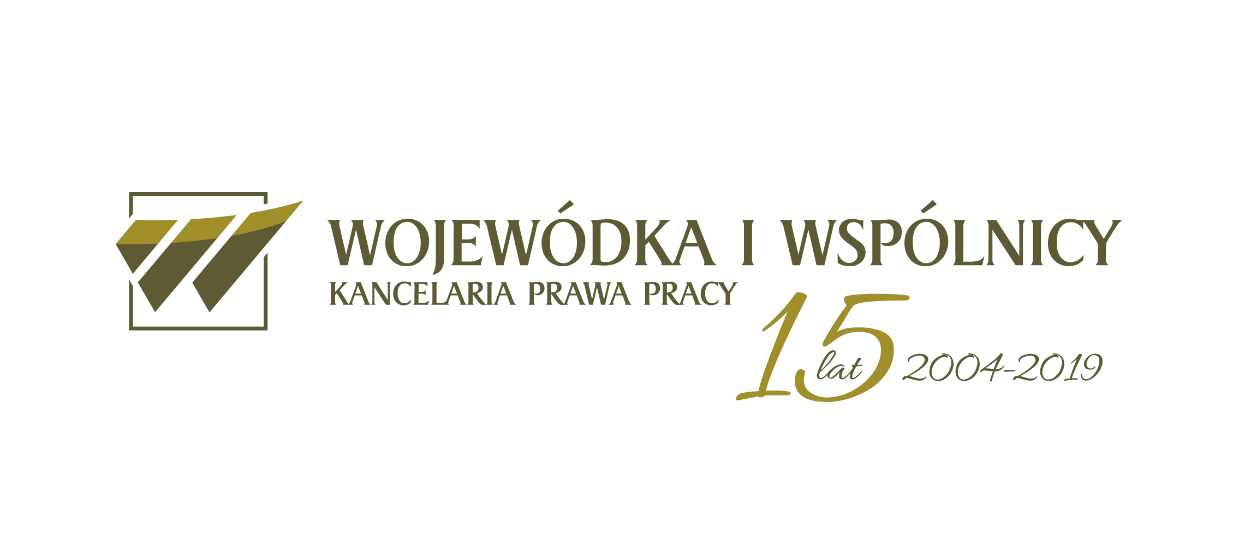 12.
Skutki przestoju dla pracodawcy i pracowników
Konsekwencje natury ekonomicznej dla pracodawcy:

uprawnienie do obniżenie wysokości wynagrodzenia pracowników;

dofinansowanie publiczne wysokości wynagrodzenia pracowników w okresie przestoju ekonomicznego.
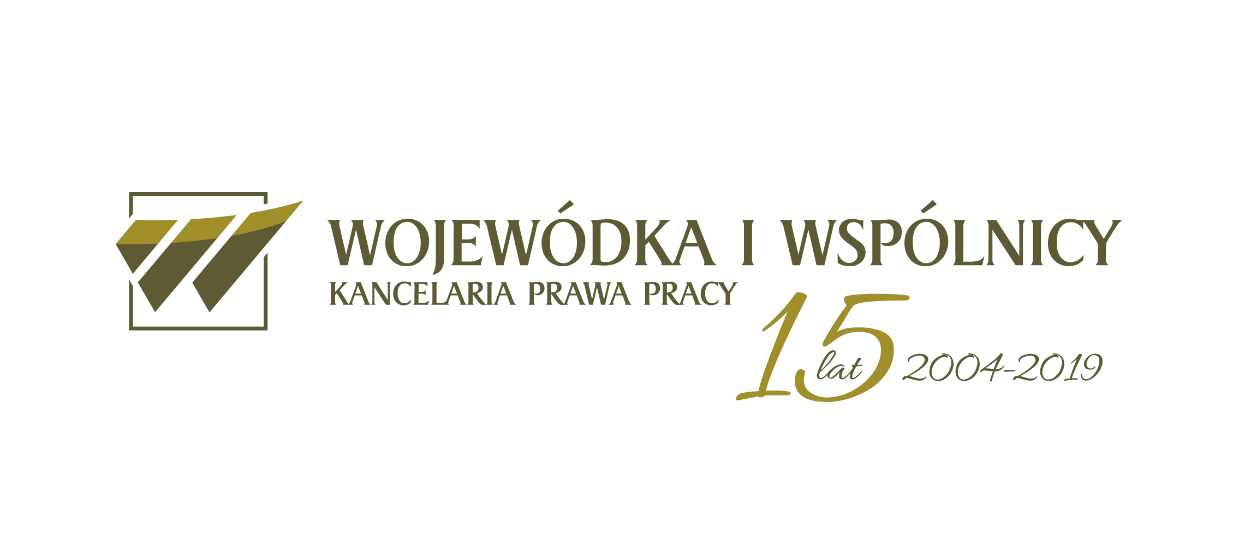 13.
Obniżenie wynagrodzenia w okresie przestoju ekonomicznego
Art. 15g ust. 6. „Pracownikowi objętemu przestojem ekonomicznym pracodawca wypłaca wynagrodzenie obniżone nie więcej niż o 50%, nie niższe jednak niż w wysokości minimalnego wynagrodzenia za pracę ustalanego na podstawie przepisów o minimalnym wynagrodzeniu za pracę, z uwzględnieniem wymiaru czasu pracy.”

W okresie przestoju ekonomicznego COVID możliwe jest obniżenie wynagrodzenia pracownika, nie więcej niż o 50%.

Obniżenie nie może spowodować obniżenia wynagrodzenia poniżej progu minimalnego wynagrodzenia. 

„z uwzględnieniem wymiaru czasu pracy” – próg minimalny zależy od wymiaru etatu

Niezależne od świadczeń z Funduszu Gwarantowanych Świadczeń Pracowniczych.
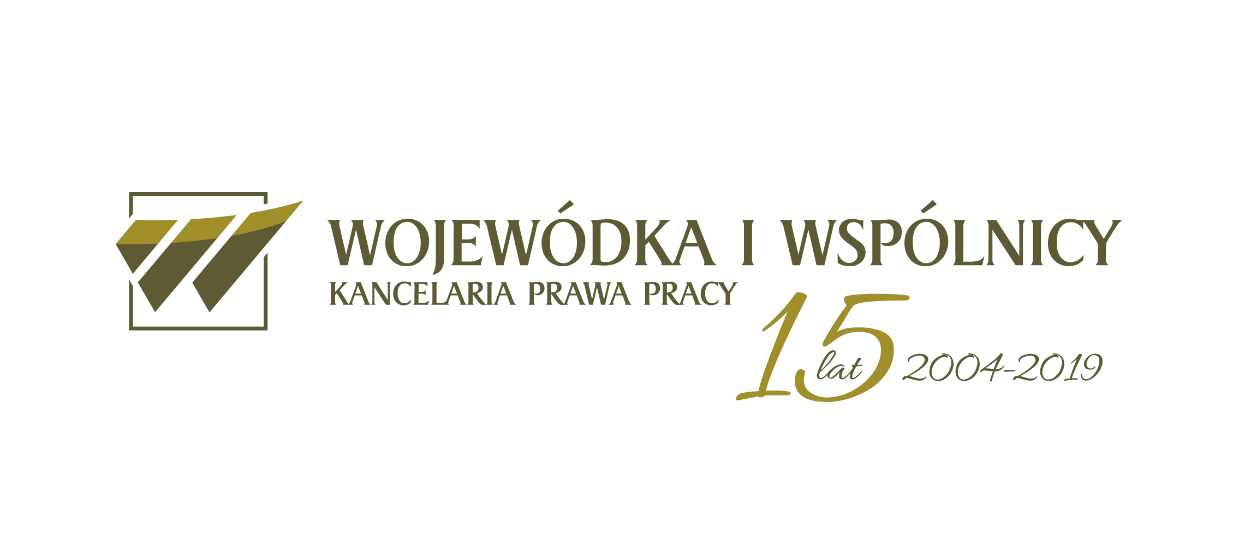 14.
Dofinansowanie z Funduszu Gwarantowanych Świadczeń Pracowniczych
Rodzaje świadczenia:

Dofinansowanie do wynagrodzenia pracownika wypłacane w okresie przestoju ekonomicznego w wysokości 50% minimalnego wynagrodzenia z uwzględnieniem wymiaru czasu pracy danego pracownika.

Środki z Funduszu na opłacanie składek na ubezpieczenia społeczne od przyznanych świadczeń.
Ograniczenie:

Brak dofinansowania do wynagrodzeń przekraczających 3-krotność przeciętnego wynagrodzenia.
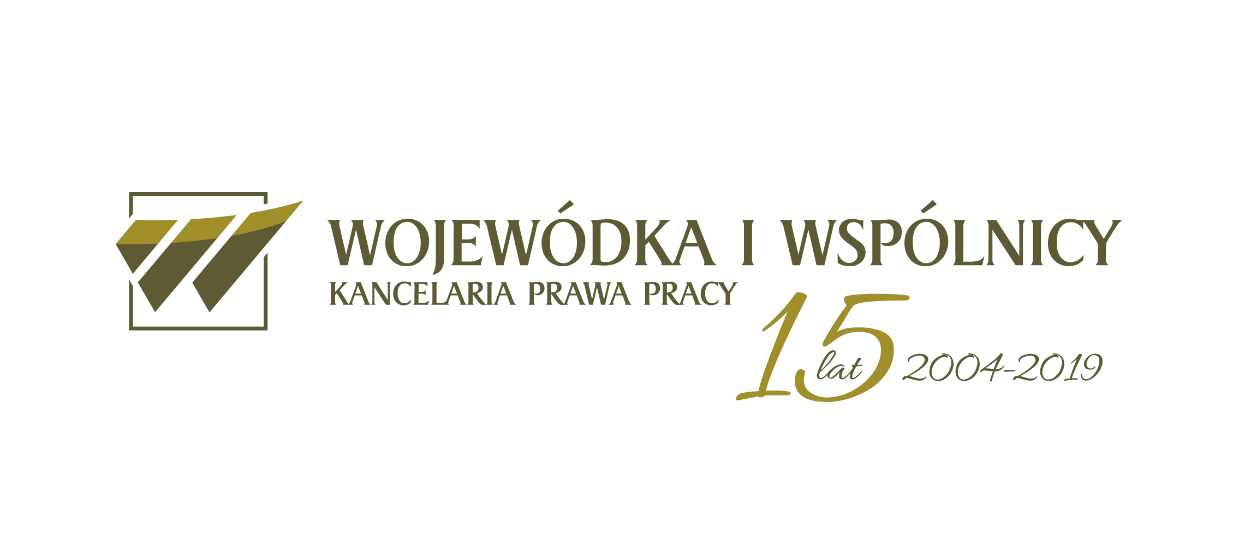 15.
Dofinansowanie z Funduszu Gwarantowanych Świadczeń Pracowniczych
Warunek otrzymania świadczenia:

Uwarunkowane spadkiem obrotów gospodarczych.
Przedsiębiorca nie może zalegać w regulowaniu zobowiązań podatkowych ani składek na obowiązkowe ubezpieczenia społeczne, zdrowotne oraz na FP, FGŚP oraz FS. Niezaleganie ma dotyczyć okresu do końca trzeciego kwartału 2019 roku. 
Nie mogą zachodzić przesłanki do ogłoszenia upadłości.
Sposób otrzymania świadczenia:

Złożenie przez Pracodawcę wniosku o przyznanie świadczeń.
Wniosek może być złożony w postaci elektronicznej poprzez stronę www.praca.gov.pl.
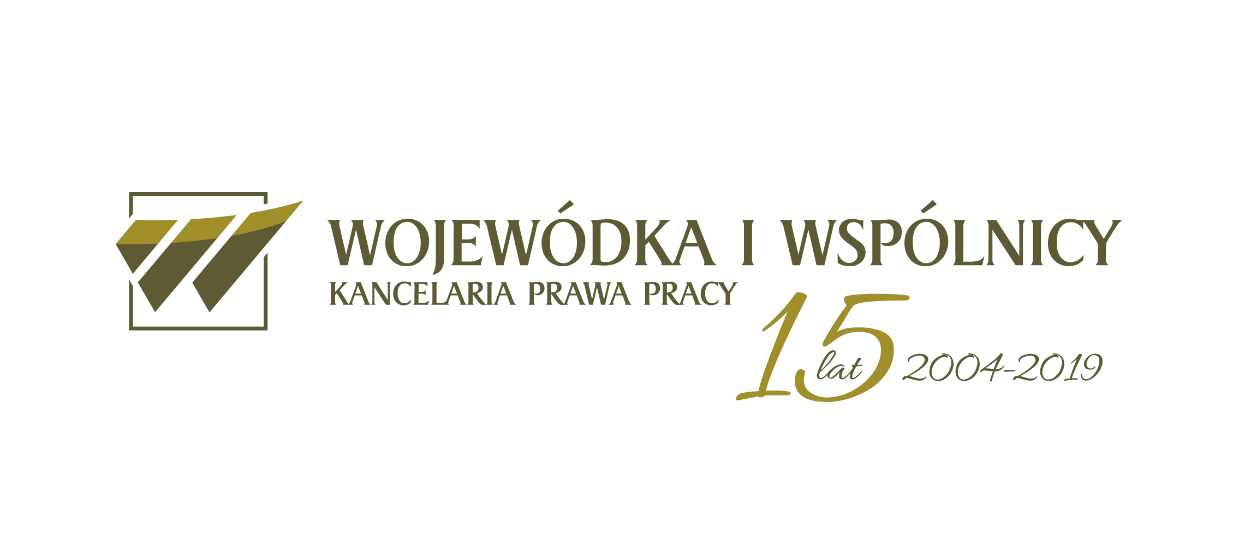 16.
Spadek obrotów gospodarczych
„Spadek sprzedaży towarów lub usług w ujęciu ilościowym lub jakościowym”

nie mniej niż o 15%, liczone jako stosunek łącznych obrotów w ciągu dwóch dowolnych miesięcy (od 1.1.2020 do dnia złożenia wniosku) do dwóch analogicznych miesięcy z roku 2019.

nie mniej niż o 25% w porównaniu dowolnego miesiąca (po 1.1.2020 do dnia złożenia wniosku) do miesiąca poprzedniego.


W obydwu przypadkach możliwe jest porównywanie okresów rozpoczynających się w trakcie miesiąca kalendarzowego.
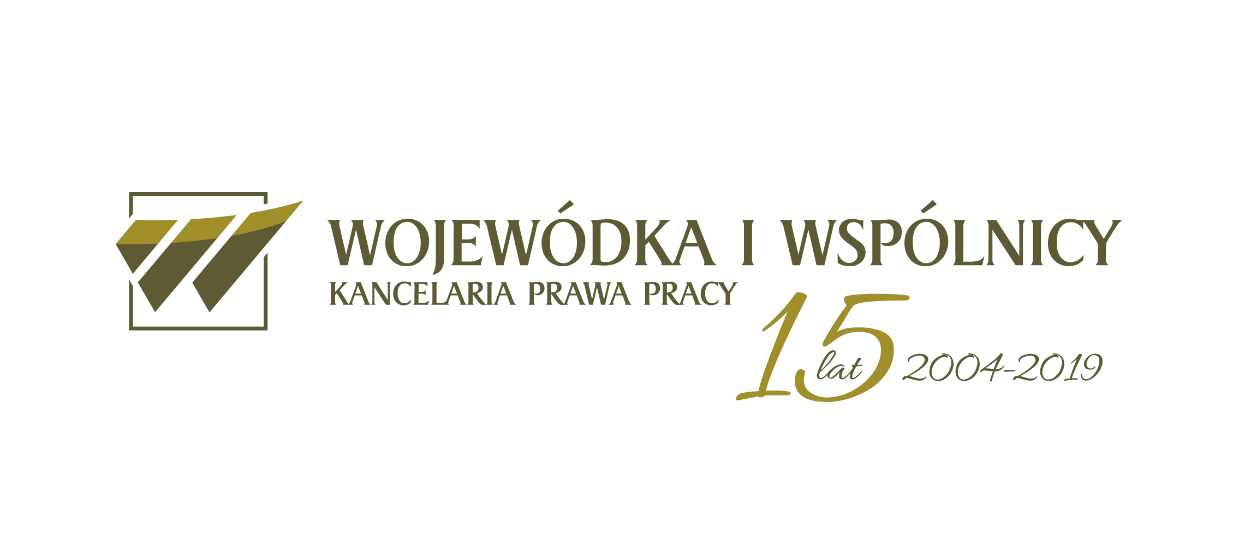 17.
2. Obniżenie wymiaru czasu pracy
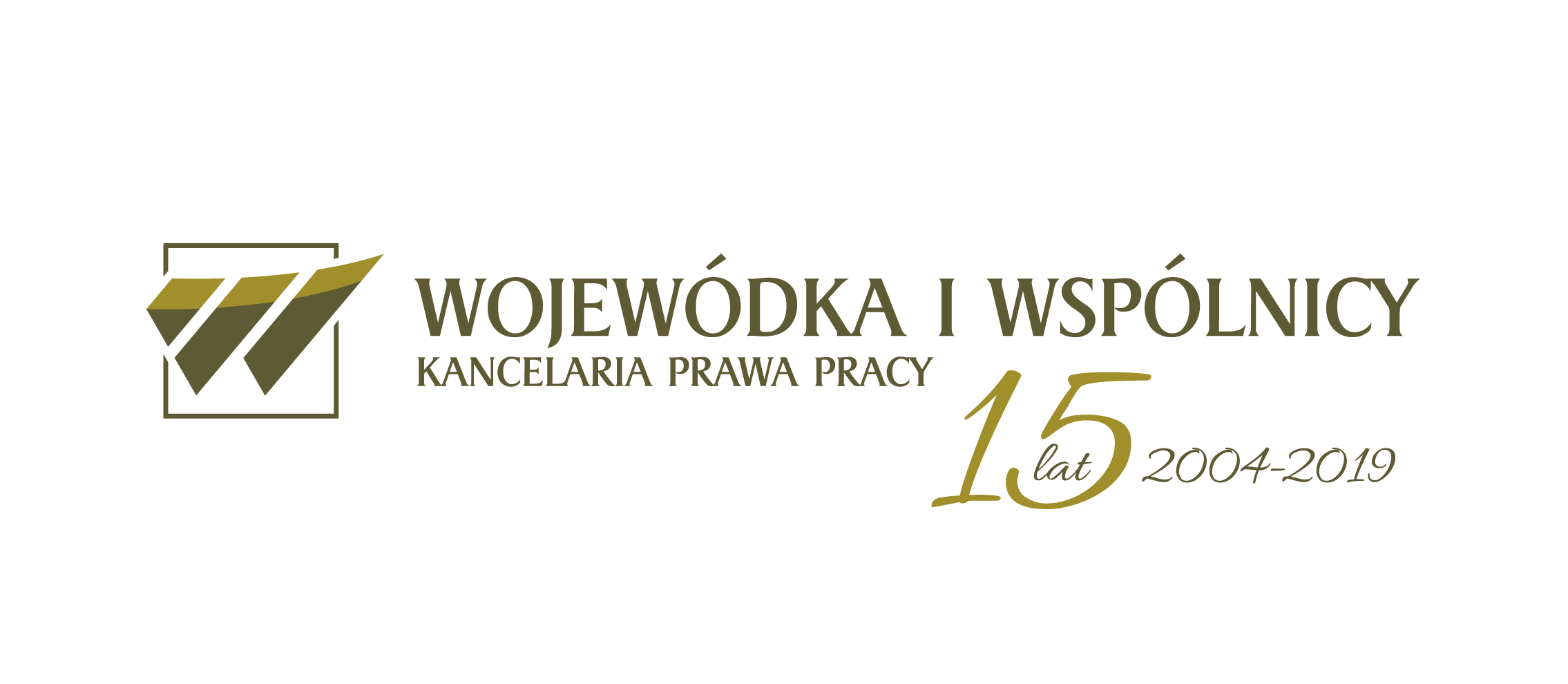 18.
Obniżenie wymiaru czasu pracy
Co mówią przepisy?
Art. 15g ust. 8. „Przedsiębiorca, o którym mowa w ust. 1, może obniżyć wymiar czasu pracy o 20%, nie więcej niż do 0,5 etatu, z zastrzeżeniem, że wynagrodzenie nie może być niższe niż minimalne wynagrodzenie za pracę ustalane na podstawie przepisów o minimalnym wynagrodzeniu za pracę, z uwzględnieniem wymiaru czasu pracy.



Art. 15g ust. 1: Przedsiębiorca w rozumieniu art. 4 ust. 1 lub 2 ustawy z dnia 6 marca 2018 r. - Prawo przedsiębiorców, u którego wystąpił spadek obrotów gospodarczych w następstwie wystąpienia COVID-19 (…).



Art. 15g ust. 9: Przez spadek obrotów gospodarczych rozumie się spadek sprzedaży towarów lub usług, w ujęciu ilościowym lub wartościowym:
1) nie mniej niż o 15%, obliczony jako stosunek łącznych obrotów w ciągu dowolnie wskazanych 2 kolejnych miesięcy kalendarzowych,(…) porównaniu do łącznych obrotów z analogicznych 2 kolejnych miesięcy kalendarzowych roku poprzedniego (…) lub
2) nie mniej niż o 25% obliczony jako stosunek obrotów z dowolnie wskazanego miesiąca kalendarzowego, przypadającego po dniu 1 stycznia 2020 r. (…), w porównaniu do obrotów z miesiąca poprzedniego (…).
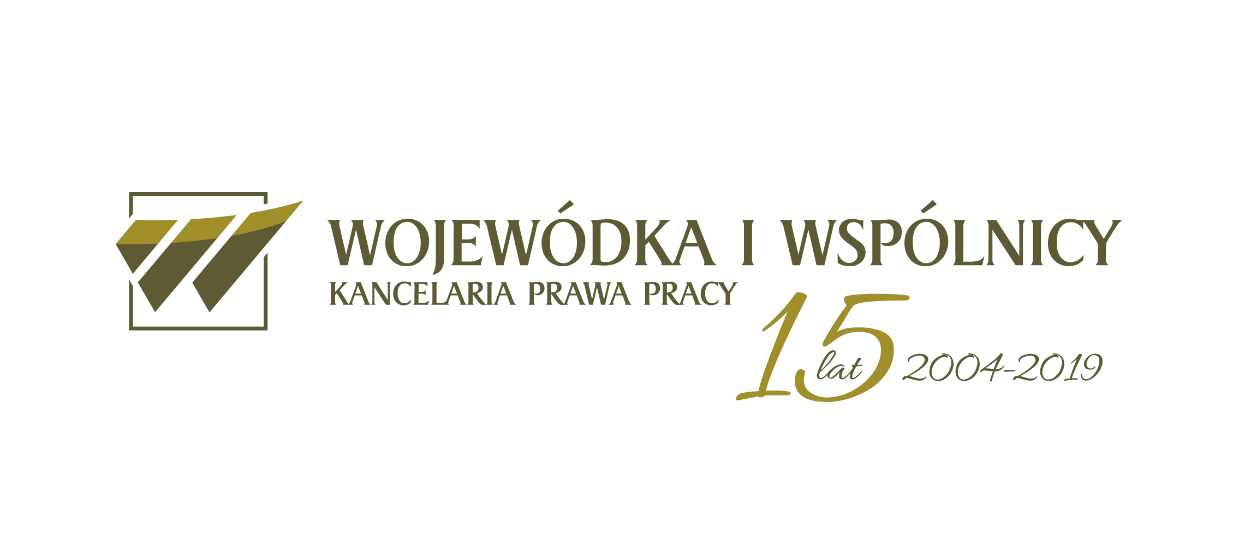 19.
Obniżenie wymiaru czasu pracy
Kto może wprowadzić ?

Przedsiębiorca, u którego wystąpił spadek obrotów w następstwie wystąpienia COVID-19.

„Przedsiębiorcą jest osoba fizyczna, osoba prawna lub jednostka organizacyjna niebędąca osobą prawną, której odrębna ustawa przyznaje zdolność prawną, wykonująca działalność gospodarczą” (art. 4 ust. 1 ustawy prawo przedsiębiorców).

„Przedsiębiorcami są także wspólnicy spółki cywilnej w zakresie wykonywanej przez nich działalności gospodarczej” (art. 4 ust. 2 ustawy prawo przedsiębiorców).
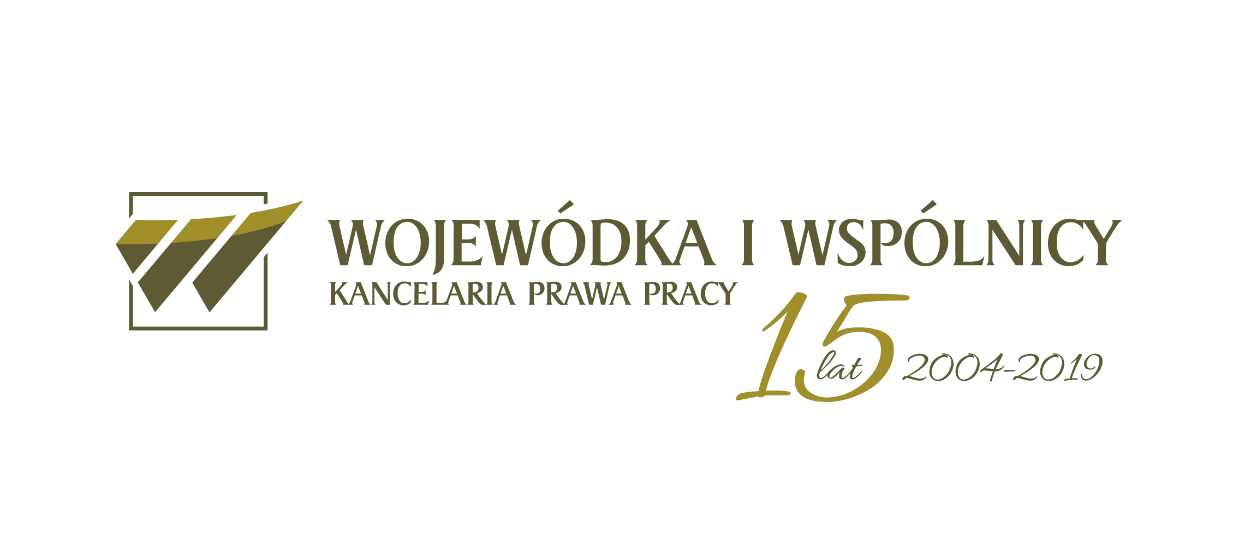 20.
Wprowadzenie obniżonego wymiaru czasu pracy
Sposób wprowadzenia :

możliwe tylko w drodze porozumienia zawartego między pracodawcą a reprezentantami pracowników.

reprezentacja pracowników stanowią organizacje związkowe lub niezwiązkowych przedstawicieli pracowników wyłonionych w trybie przyjętym u pracodawcy.
Treść porozumienia:

określenie grup zawodowych objętych obniżonym wymiarem czasu pracy;

obniżony wymiar czasu pracy obowiązujący pracowników;

określenie okresu, przez jaki obowiązują rozwiązania.
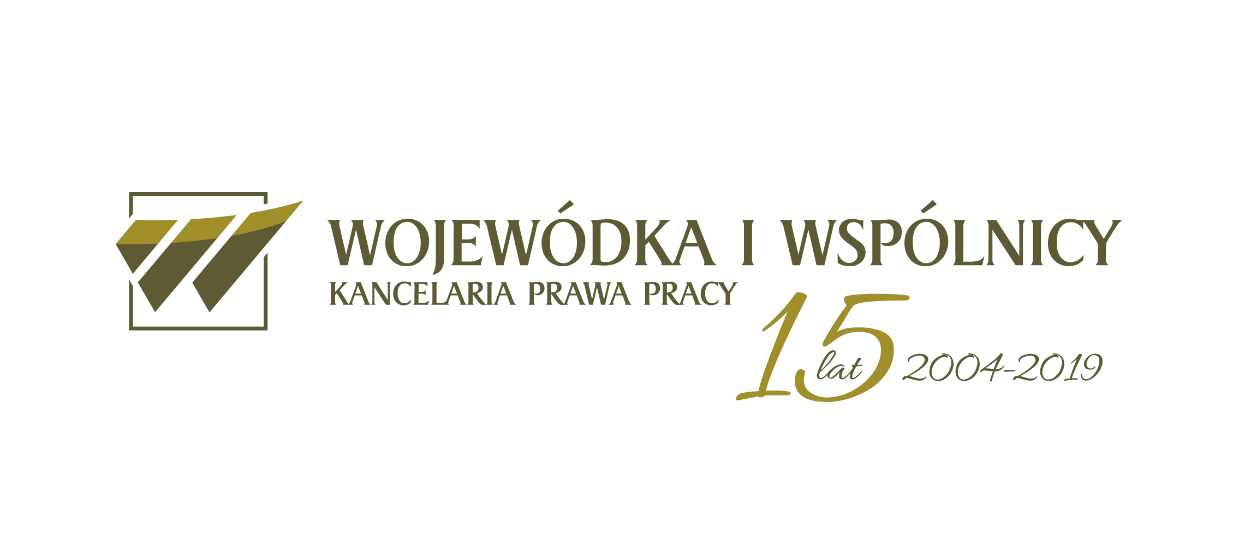 21.
Wprowadzenie obniżonego wymiaru czasu pracy
Pracodawca nie może samodzielnie wprowadzić obniżenia wymiaru czasu pracy przewidzianego w ustawie. 

Rozwiązania alternatywnego można jednak poszukiwać w tradycyjnych instrumentach prawa pracy (np. redukcja etatyzacji, porozumienia kryzysowe).

Bez porozumienia przedsiębiorca nie może skorzystać z dofinansowania przewidzianego w ustawie COVID.
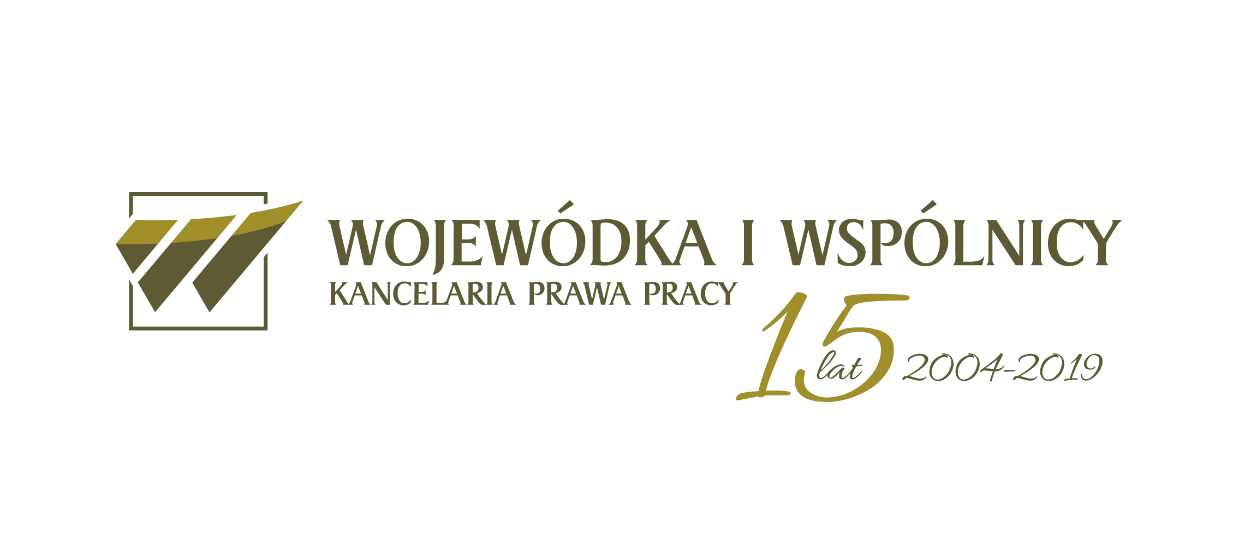 22.
Obniżenie wymiaru czasu pracy i wynagrodzenia
Obniżenie wymiaru czasu pracy :

Pracodawca może obniżyć wymiar czasu pracy o 20%, nie więcej niż do 0,5 etatu.

Zmiana może być wprowadzona w różnym zakresie dla różnych grup zawodowych.

Każdy pracodawca wprowadza to rozwiązanie odrębnie w porozumieniu z przedstawicielami pracowników. 

Obniżony wymiar czasu pracy powinien być określony w porozumieniu. 

Nie ma przewidzianego ponadzakładowego porozumienia – każdy pracodawca wprowadza samodzielnie.
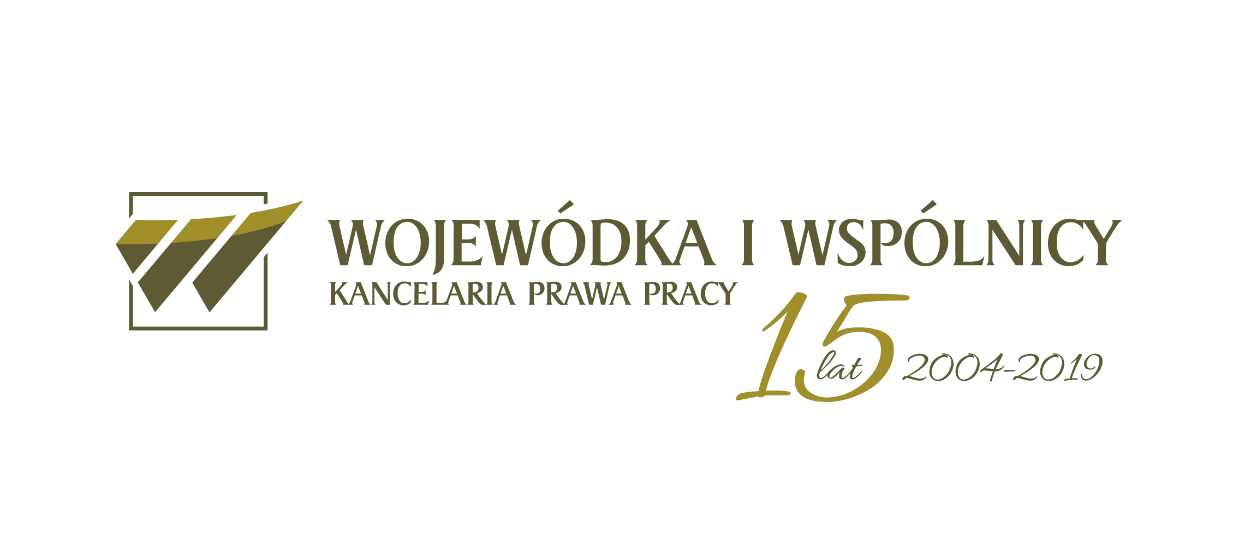 23.
Wprowadzenie obniżonego wymiaru czasu pracy
Konsekwencje natury ekonomicznej dla pracodawcy:

uprawnienie do obniżenie wysokości wynagrodzenia pracowników;

dofinansowanie publiczne wysokości wynagrodzenia pracowników w okresie obniżonego wymiaru czasu pracy.
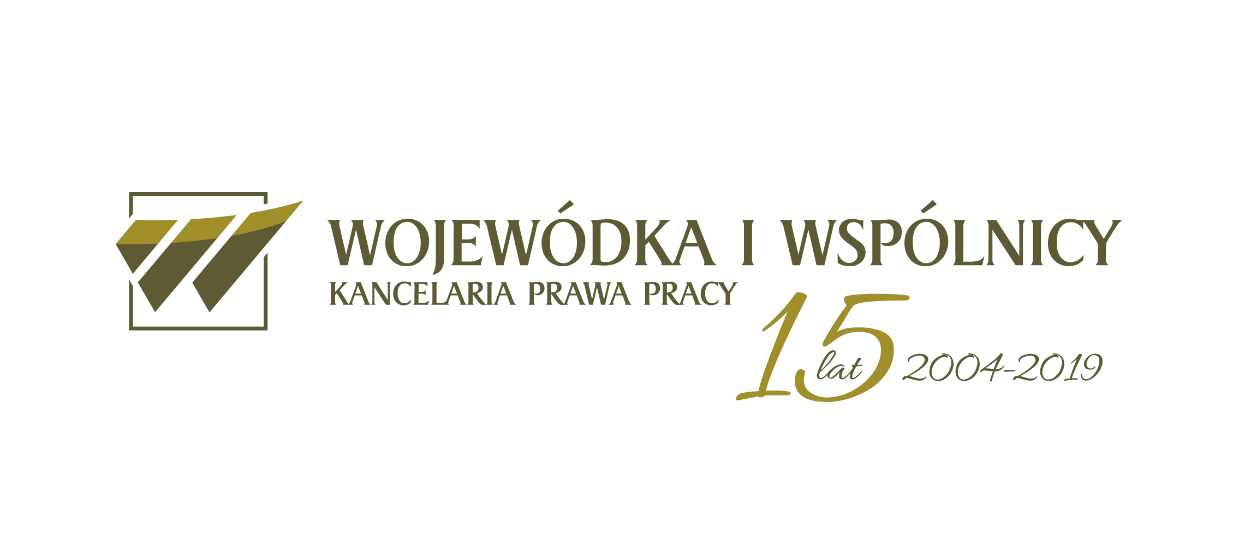 24.
Warunki obniżenia wymiaru czasu pracy i wynagrodzenia
Wysokość wynagrodzeń pracowników:

Obniżenie wymiaru czasu pracy może skutkować proporcjonalnym obniżeniem wysokości wynagrodzenia pracownika.

Wynagrodzenie nie może być niższe niż minimalne wynagrodzenie za pracę ustalone na podstawie przepisów o minimalnym wynagrodzeniu za pracę z uwzględnieniem wymiaru czasu pracy.

Wynagrodzenie pracowników może być obniżone maksymalnie o 20%.

Możliwe zróżnicowanie obniżenia wymiaru czasu pracy między grupami zawodowymi.
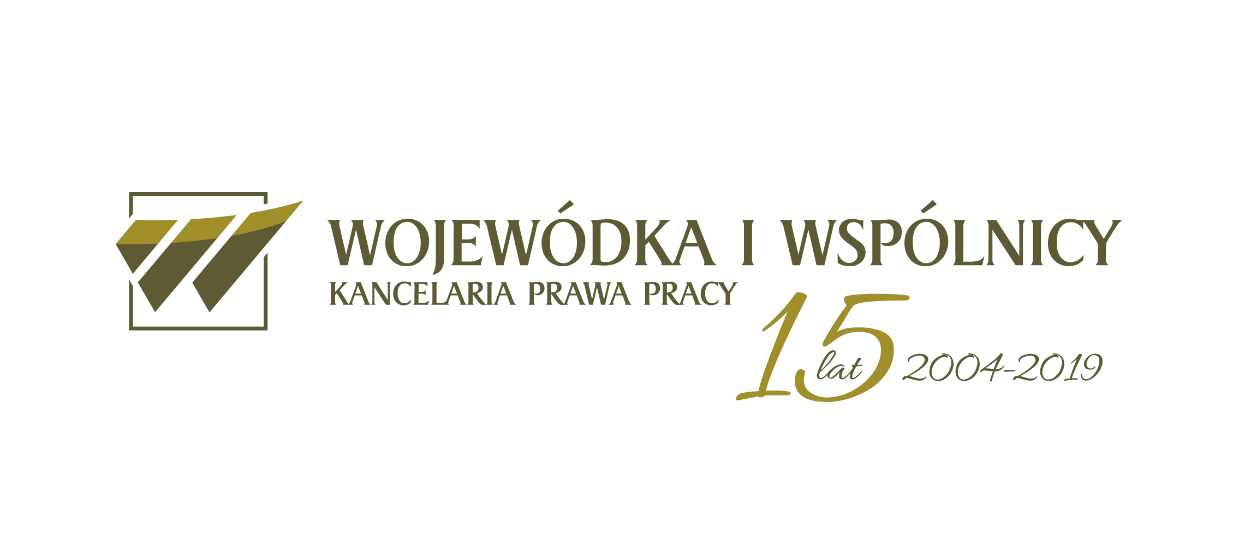 25.
Dofinansowanie z Funduszu Gwarantowanych Świadczeń Pracowniczych
Dofinansowanie wynagrodzeń pracowników :

Dofinansowanie do wysokości połowy wynagrodzenia, jednak nie więcej niż 40% przeciętnego miesięcznego wynagrodzenia z poprzedniego kwartału ogłaszanego przez Prezesa Głównego Urzędu Statystycznego na podstawie przepisów o emeryturach i rentach z FUS, obowiązującego na dzień złożenia wniosku. 

Środki z Funduszu na opłacanie składek na ubezpieczenia społeczne od przyznanych świadczeń

Kwota dofinansowania na pracownika to maksymalnie około 2452,27 zł miesięcznie (wynagrodzenie plus ZUS pracodawcy od niego).

Brak dofinansowania do wynagrodzeń przekraczających 3-krotność przeciętnego wynagrodzenia.
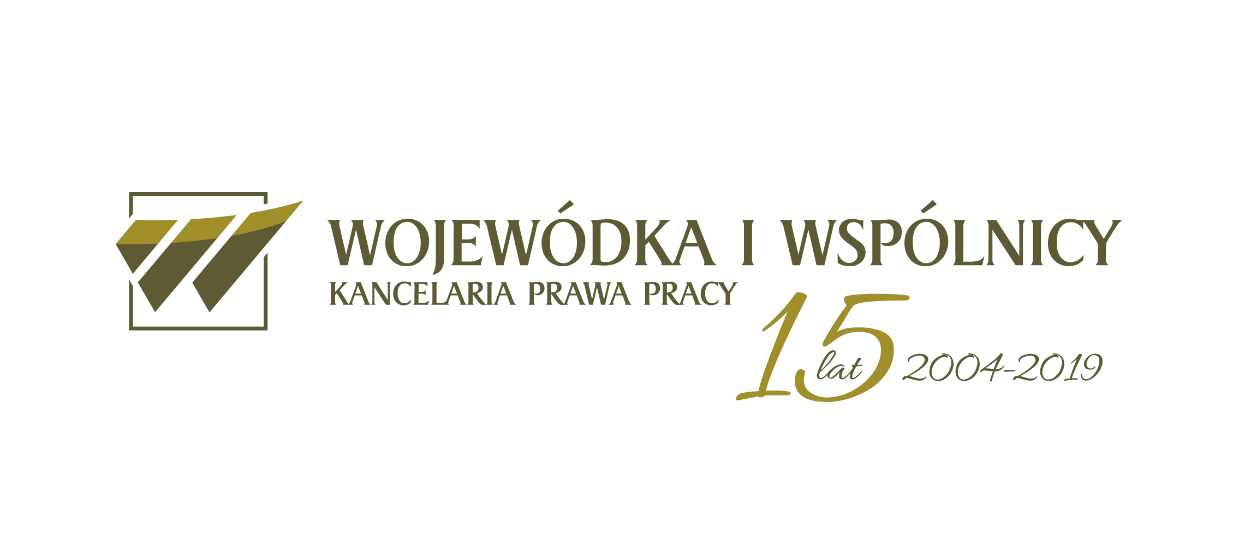 26.
Dofinansowanie z Funduszu Gwarantowanych Świadczeń Pracowniczych
Warunek otrzymania świadczenia:

Uwarunkowane spadkiem obrotów gospodarczych.
Przedsiębiorca nie może zalegać z zobowiązaniami podatkowymi ani składkami na obowiązkowe ubezpieczenia społeczne, zdrowotne oraz na FP, FGPŚ oraz FS. Niezaleganie ma dotyczyć okresu do końca trzeciego kwartału 2019 roku.
Nie mogą zachodzić przesłanki do ogłoszenia upadłości.
Sposób otrzymania świadczenia:

Złożenie wniosku o przyznanie świadczeń. 
Wniosek może być złożony w postaci elektronicznej poprzez stronę www.praca.gov.pl.
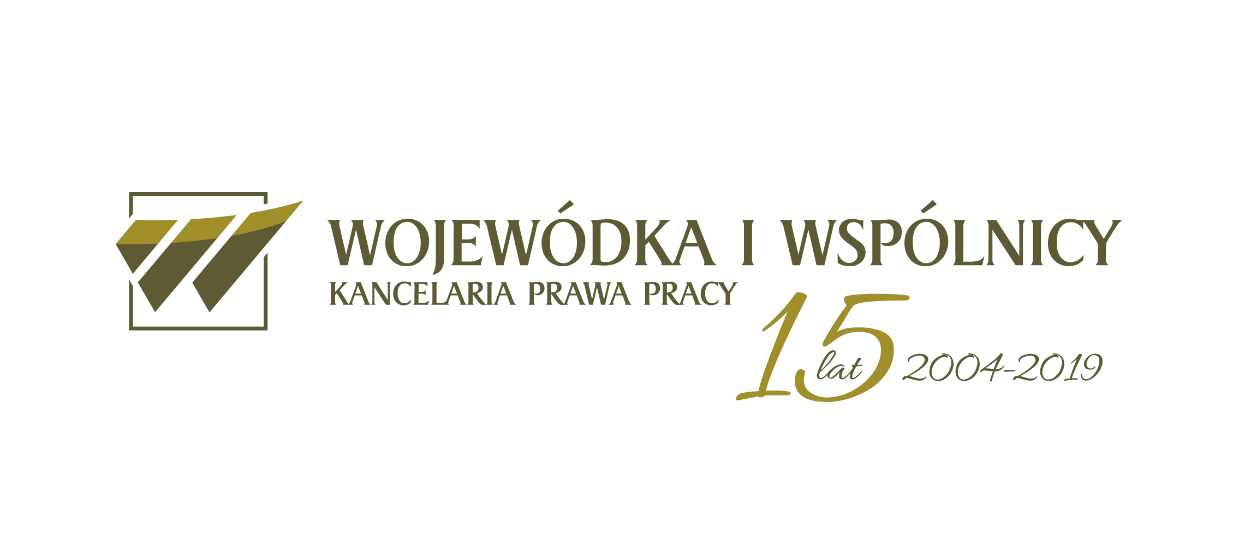 27.
Konsekwencje prawne
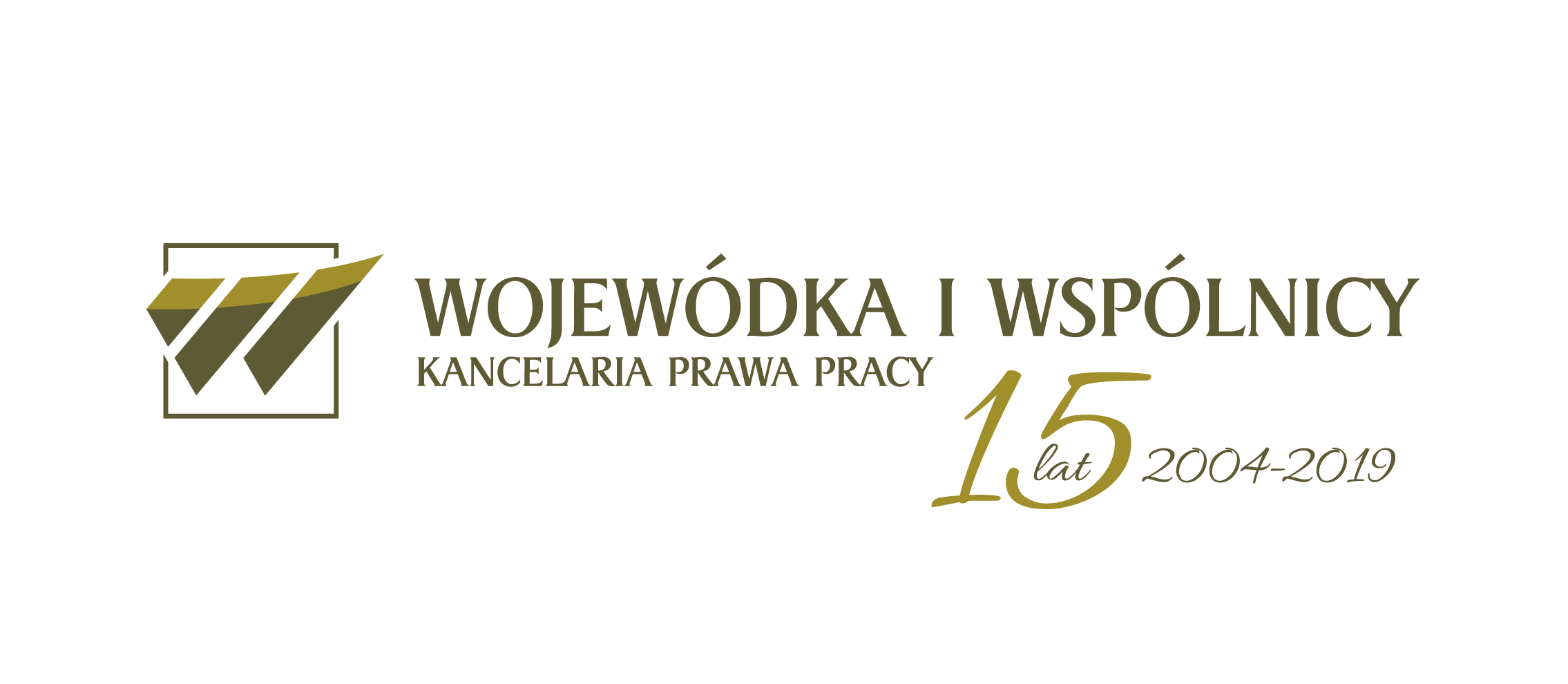 28.
Okres obowiązywania regulacji
Ograniczony okres obowiązywania regulacji art. 15g


Art. 36 ust. 4 ustawy COVID: „Przepisy art. 15g tracą moc po upływie 180 dni od dnia wejścia w życie ustawy z dnia 31 marca 2020 r. o zmianie ustawy o szczególnych rozwiązaniach związanych z zapobieganiem, przeciwdziałaniem i zwalczaniem COVID-19, innych chorób zakaźnych oraz wywołanych nimi sytuacji kryzysowych oraz niektórych innych ustaw.”
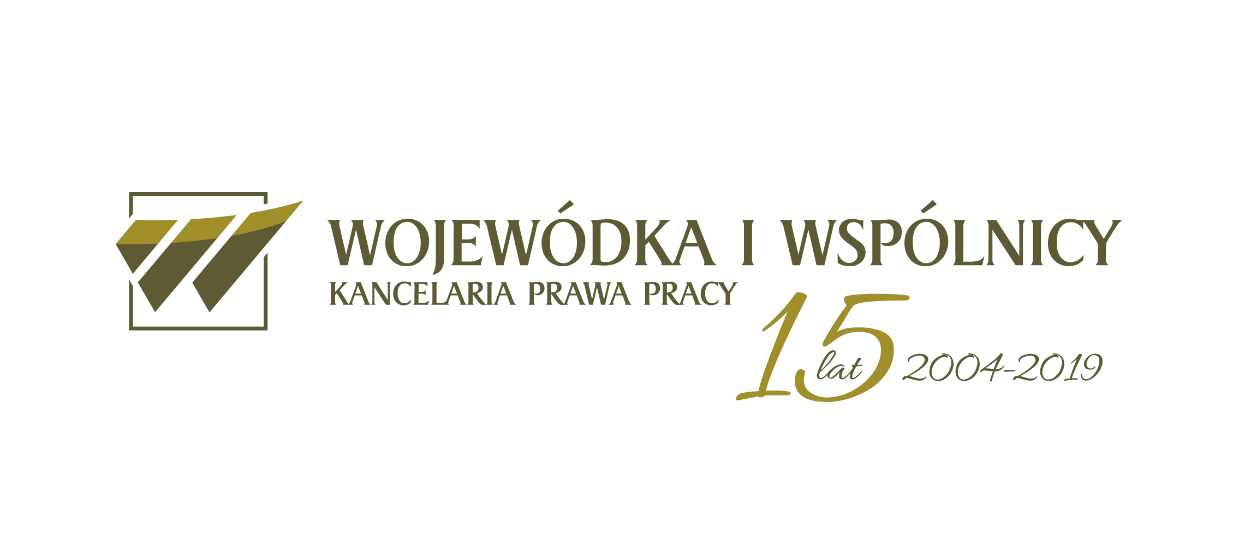 29.
Konsekwencje prawne – przestój i obniżony wymiar
Warunki z porozumienia obowiązują z mocy prawa w okresie wskazanym w porozumieniu bez potrzeby dokonywania innych działań formalnych przez pracodawcę. Brak obowiązku wręczania wypowiedzenia zmieniającego.

Art. 15g ust. 13: „W zakresie i przez czas określony w porozumieniu w sprawie określenia warunków i trybu wykonywania pracy w okresie przestoju ekonomicznego lub obniżonego wymiaru czasu pracy nie stosuje się warunków wynikających z układu ponadzakładowego oraz z układu zakładowego warunków umów o pracę i innych aktów stanowiących podstawę nawiązania stosunku pracy.”

Art. 15g ust. 15: „Przy ustalaniu warunków i trybu wykonywania pracy w okresie przestoju ekonomicznego lub obniżonego wymiaru czasu pracy nie stosuje się art. 42 § 1-3 Kodeksu pracy.”

Przepisy ustawy nie wspominają jednak o regulaminach i innych porozumieniach kształtujących warunki pracy i płacy.
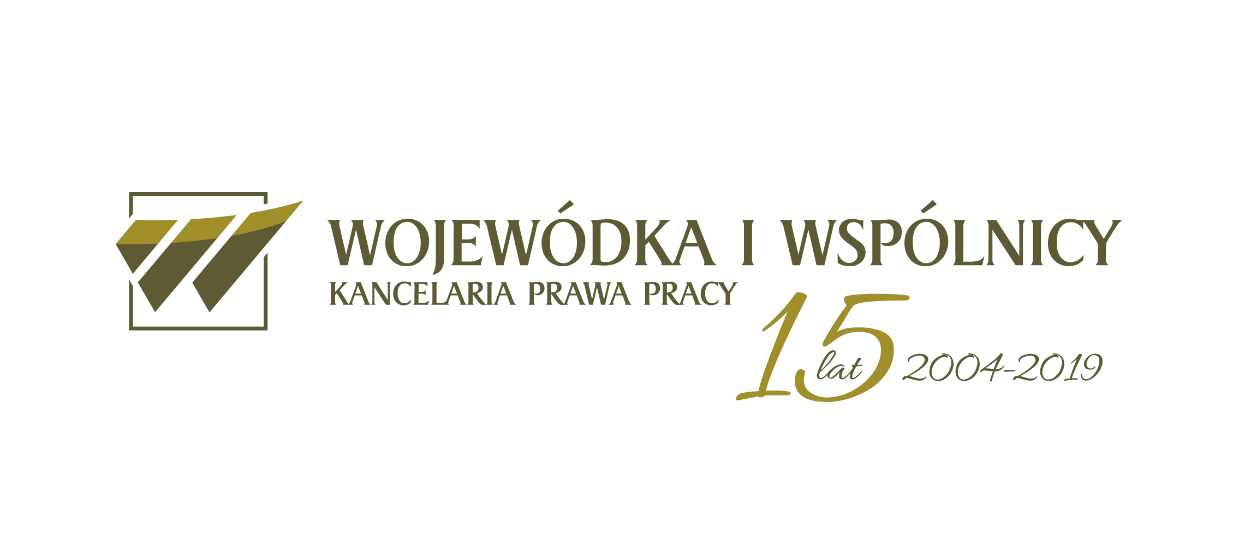 30.
Konsekwencje prawne – przestój i obniżony wymiar
Szczególna ochrona pracowników. 

Art. 15g ust. 17. „Do wypłaty i rozliczania świadczeń, o których mowa w ust. 1, oraz środków, o których mowa w ust. 2, stosuje się odpowiednio przepisy art. 7-16 ustawy z dnia 11 października 2013 r. o szczególnych rozwiązaniach związanych z ochroną miejsc pracy (…)”

Art. 13 ustawy o ochronie miejsc pracy. „Przedsiębiorca, który na podstawie umowy o wypłatę świadczeń otrzymał z Funduszu środki na wypłatę świadczeń, (..), nie może wypowiedzieć umowy o pracę z przyczyn niedotyczących pracownika:
1) w okresie lub w okresach pobierania przez pracownika świadczeń, (…), oraz
2) w okresie lub w okresach przypadających bezpośrednio po okresie lub okresach pobierania świadczeń, (…) nie dłużej jednak niż przez łączny okres 3 miesięcy.
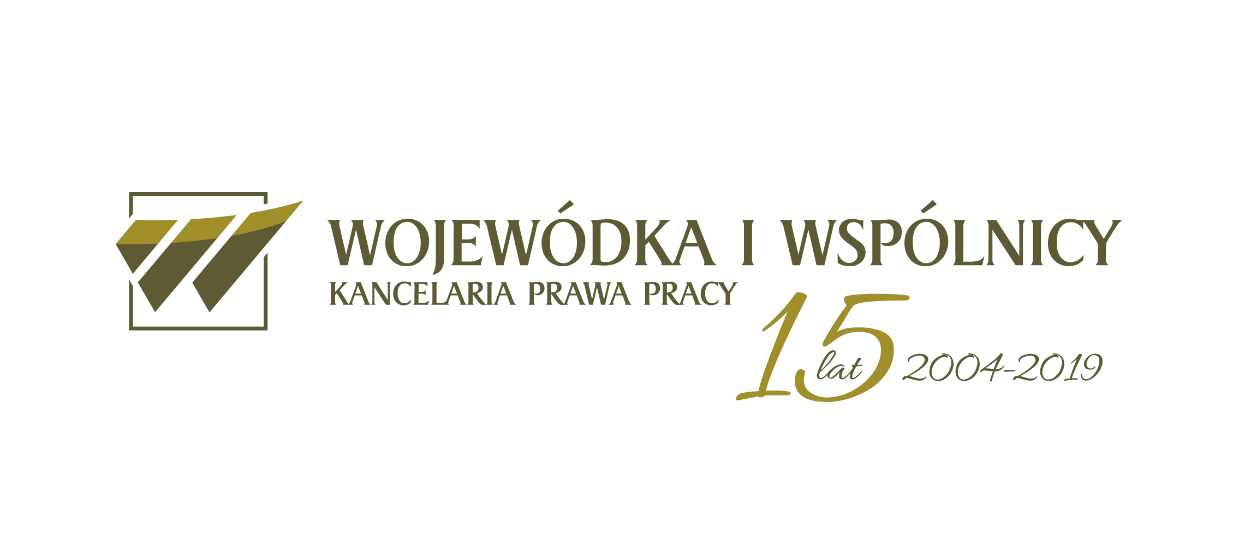 31.
3. Okresy rozliczeniowe
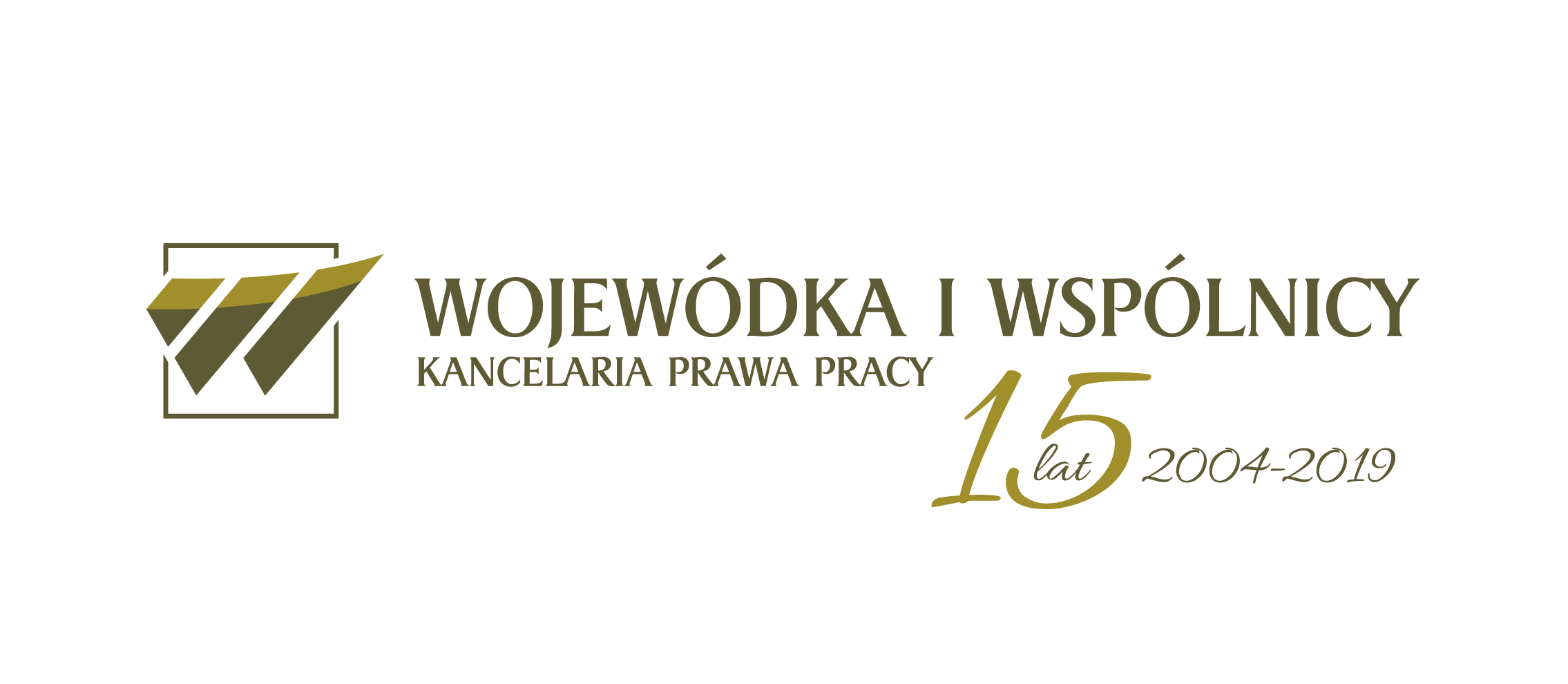 32.
„Kryzysowe” okresy rozliczeniowe
Co mówią przepisy?

Art. 15zf ust. 1. „U pracodawcy, u którego wystąpił spadek obrotów gospodarczych w następstwie wystąpienia COVID-19 i który nie zalega w regulowaniu zobowiązań podatkowych, składek na ubezpieczenia społeczne, ubezpieczenie zdrowotne, Fundusz Gwarantowanych Świadczeń Pracowniczych, Fundusz Pracy lub Fundusz Solidarnościowy do końca trzeciego kwartału 2019 r., dopuszczalne jest:

ograniczenie nieprzerwanego odpoczynku, o którym mowa w art. 132 § 1 ustawy z dnia 26 czerwca 1974 r. - Kodeks pracy, do nie mniej niż 8 godzin, i nieprzerwanego odpoczynku, o którym mowa w art. 133 § 1 tej ustawy, do nie mniej niż 32 godzin, obejmującego co najmniej 8 godzin nieprzerwanego odpoczynku dobowego;

zawarcie porozumienia o wprowadzeniu systemu równoważnego czasu pracy, w którym jest dopuszczalne przedłużenie dobowego wymiaru czasu pracy, nie więcej jednak niż do 12 godzin, w okresie rozliczeniowym nieprzekraczającym 12 miesięcy. Przedłużony dobowy wymiar czasu pracy jest równoważony krótszym dobowym wymiarem czasu pracy w niektórych dniach lub dniami wolnymi od pracy;

zawarcie porozumienia o stosowaniu mniej korzystnych warunków zatrudnienia pracowników niż wynikające z umów o pracę zawartych z tymi pracownikami, w zakresie i przez czas ustalone w porozumieniu.
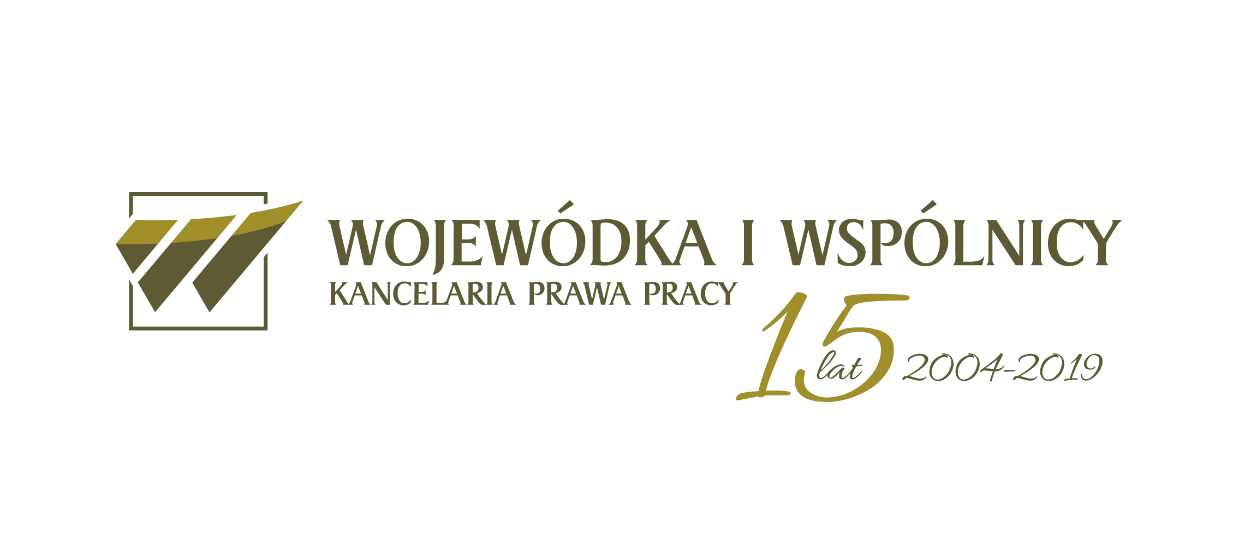 33.
Kto może skorzystać?
Każdy podmiot zatrudniający pracowników w rozumieniu    art. 3 k.p.


„Pracodawcą jest jednostka organizacyjna, choćby nie posiadała osobowości prawnej, a także osoba fizyczna, jeżeli zatrudniają one pracowników”
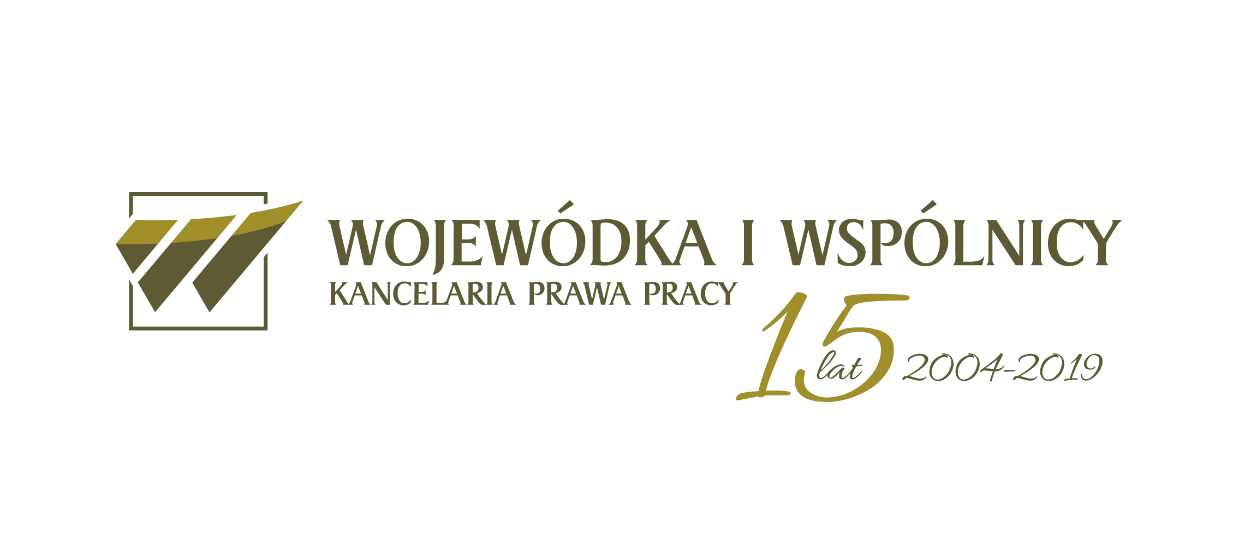 34.
Co można wprowadzić?
Ograniczenie norm odpoczynku

Równoważny system czasu pracy w okresie rozliczeniowym nieprzekraczającym 12 miesięcy

Porozumienie o stosowaniu mniej korzystnych warunków zatrudnienia
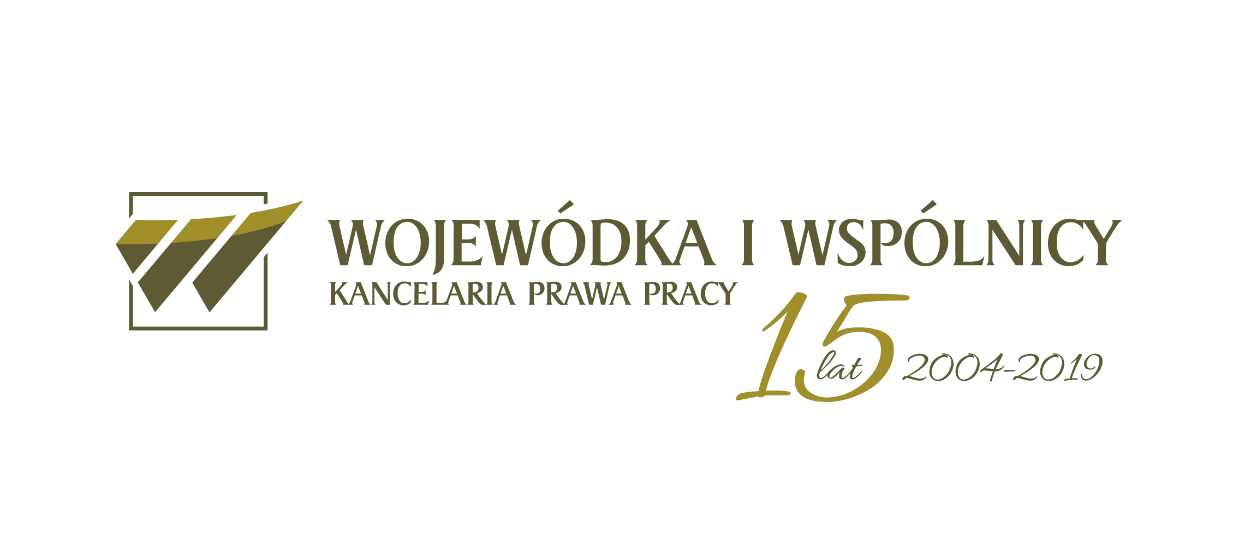 35.
Warunki stosowania
Spadek obrotów w następstwie wystąpienia COVID-19

Brak zaległości publicznoprawnych
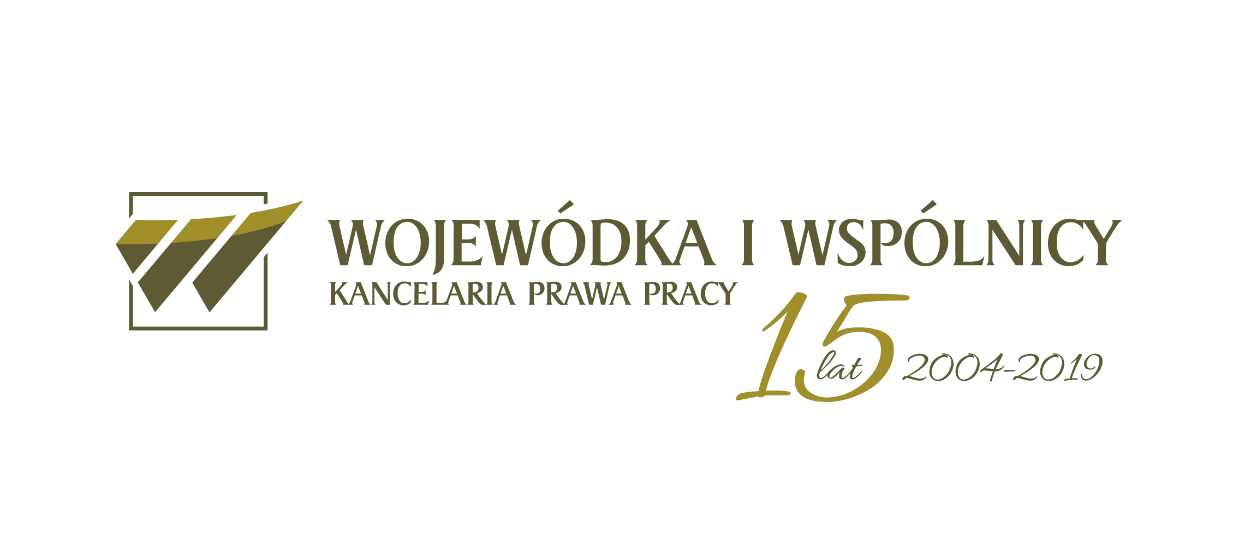 36.
Obniżenie norm odpoczynku
Dobowa norma odpoczynku – 8 h 
Tygodniowa norma – 32 h

Art. 15zf ust. 1. „U pracodawcy, u którego wystąpił spadek obrotów gospodarczych w następstwie wystąpienia COVID-19 i który nie zalega w regulowaniu zobowiązań podatkowych, składek na ubezpieczenia społeczne, ubezpieczenie zdrowotne, Fundusz Gwarantowanych Świadczeń Pracowniczych, Fundusz Pracy lub Fundusz Solidarnościowy do końca trzeciego kwartału 2019 r., dopuszczalne jest:
ograniczenie nieprzerwanego odpoczynku, o którym mowa w art. 132 § 1 ustawy z dnia 26 czerwca 1974 r. - Kodeks pracy, do nie mniej niż 8 godzin, i nieprzerwanego odpoczynku, o którym mowa w art. 133 § 1 tej ustawy, do nie mniej niż 32 godzin, obejmującego co najmniej 8 godzin nieprzerwanego odpoczynku dobowego;



Art. 15zf ust. 3. „W przypadku, o którym mowa w ust. 1 pkt 1, w zakresie odpoczynku, o którym mowa w art. 132 § 1 ustawy z dnia 26 czerwca 1974 r. - Kodeks pracy, pracownikowi przysługuje równoważny okres odpoczynku w wymiarze różnicy między 11 godzinami a liczbą godzin krótszego wykorzystanego przez pracownika okresu odpoczynku. Równoważnego okresu odpoczynku pracodawca udziela pracownikowi w okresie nie dłuższym niż 8 tygodni.”
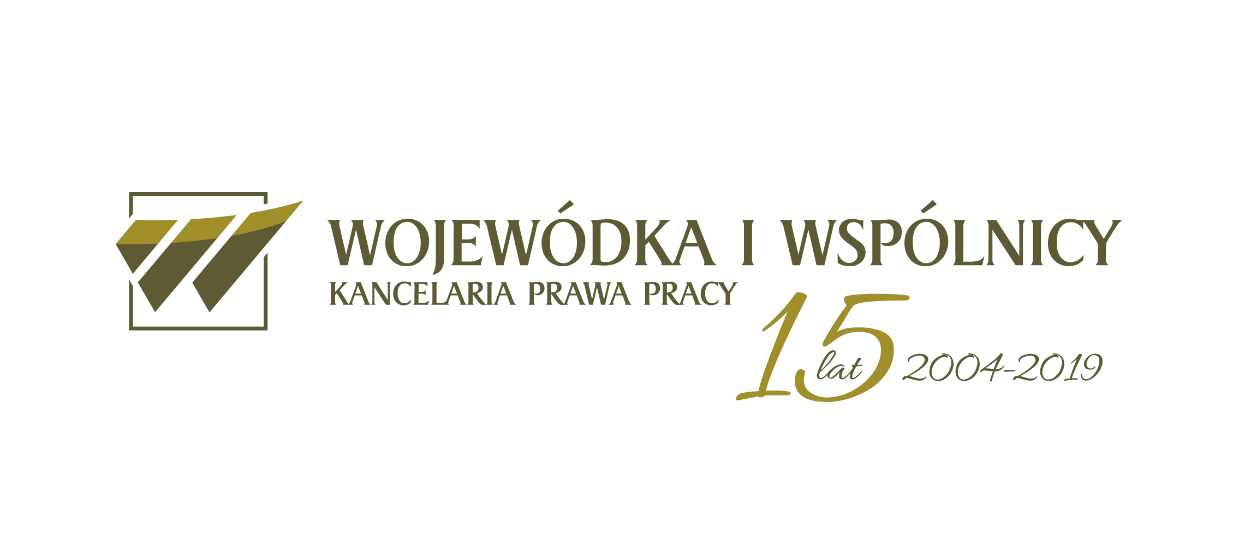 37.
Równoważny system czasu pracy z 12-m okresem rozliczeniowym
Pracodawca może zawrzeć porozumienie o wprowadzeniu równoważnego systemu czasu pracy z 12 miesięcznym okresem rozliczeniowym 

Przedłużony dobowy wymiar czasu pracy jest równoważony krótszym dobowym wymiarem czasu pracy w niektórych dniach lub dniami wolnymi od pracy
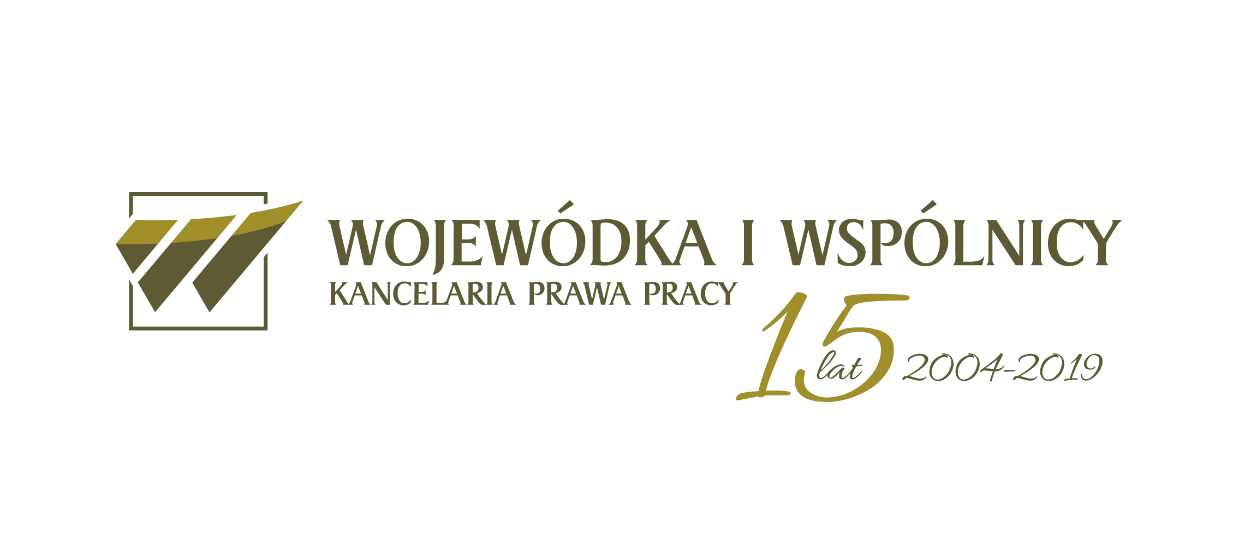 38.
Porozumienie o stosowaniu mniej korzystnych warunków
Porozumienie pracodawcy z przedstawicielami pracowników o stosowaniu mniej korzystnych warunków zatrudnienia pracowników niż wynikające z umów o pracę zawartych z tymi pracownikami
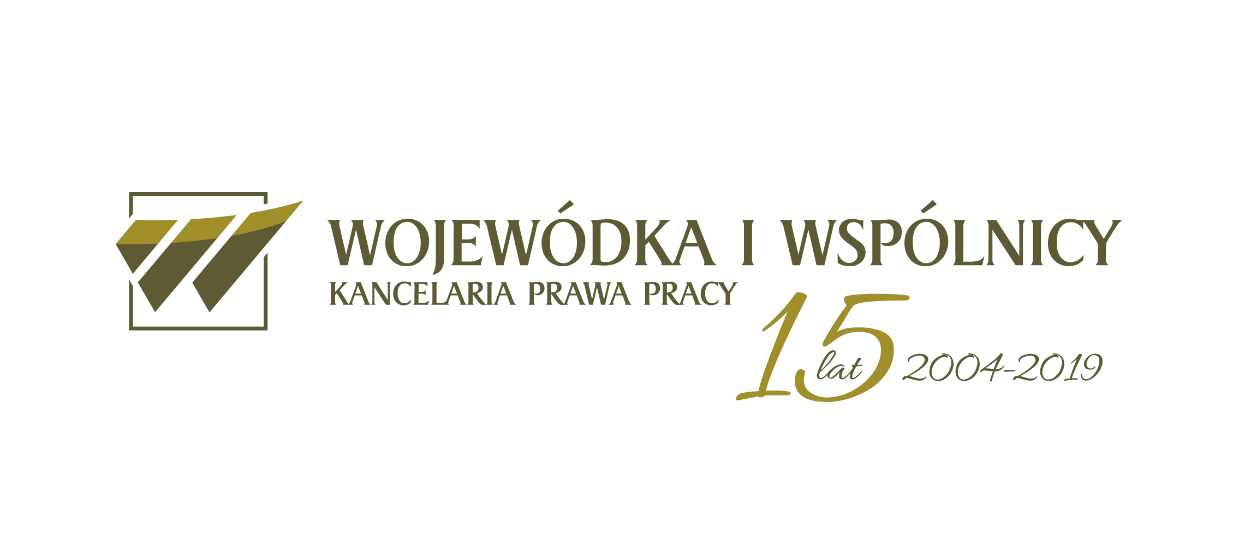 39.
Sposób wprowadzenia
Obniżenie norm dobowego i tygodniowego odpoczynku nie wymaga porozumienia;

Porozumienie jest wymagane w przypadku wprowadzenia równoważnego czasu pracy w 12-m. okresie rozliczeniowym oraz porozumienie o stosowaniu mniej korzystnych postanowień.

Partnerem społecznym są organizacje związkowe lub przedstawiciele pracowników.
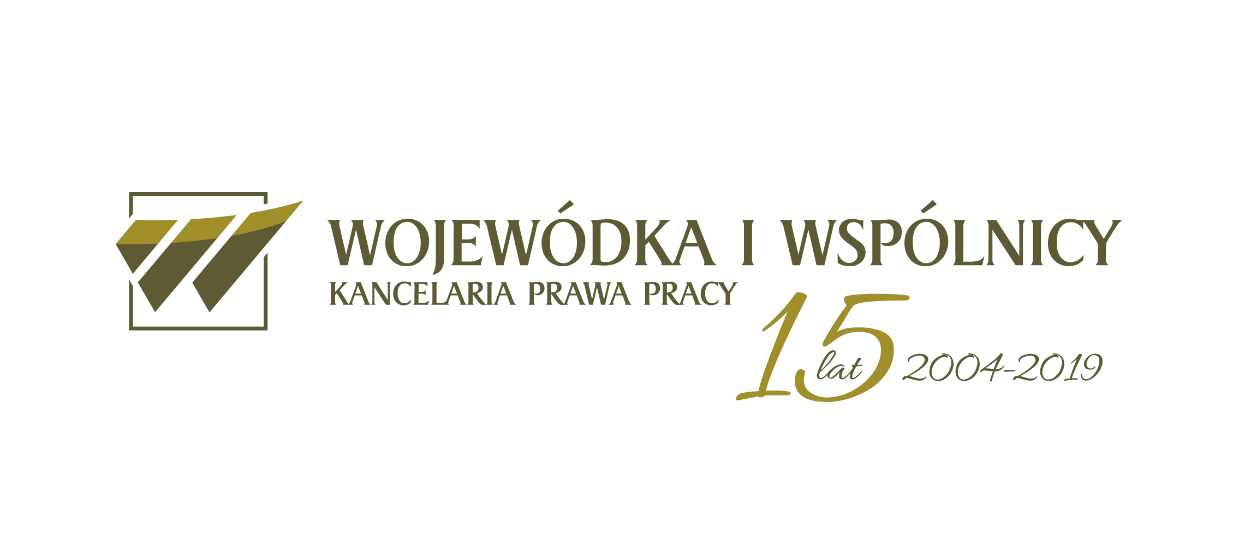 40.
Dziękuję za uwagę!
Adrian Prusik
adrian.prusik@wojewodka.pl
www.wojewodka.pl
Wojewódka i Wspólnicy Sp. K.
ul. Solec 38, 00-394 Warszawa
tel.(fax) 22 458 23 00 (01)
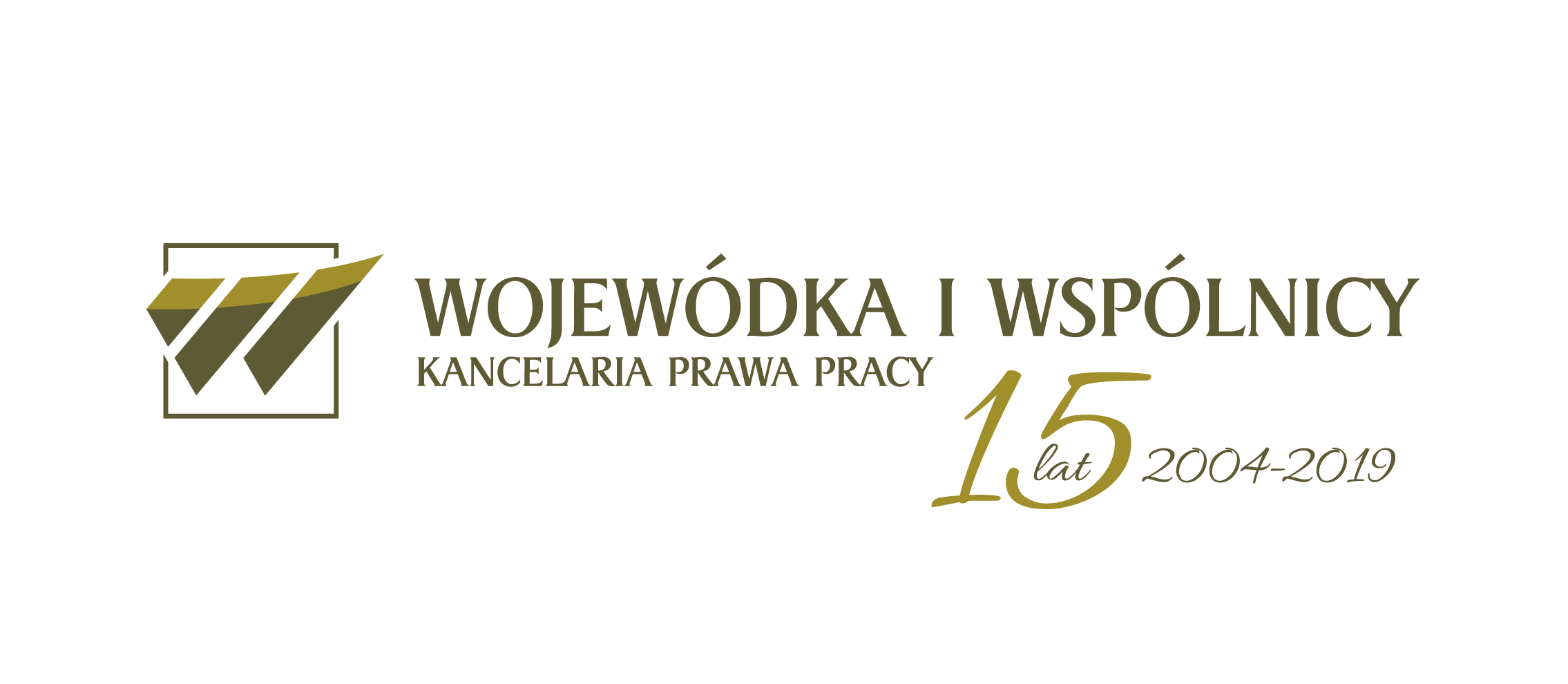 41.